Date:   Monday 8th February
g
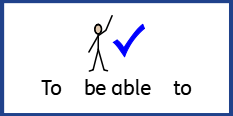 LO: To be able to identify the ‘g’ sound
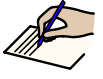 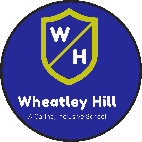 Subject: English
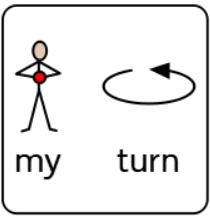 The ‘g’ sound
Gg
This is the letter ‘g’.
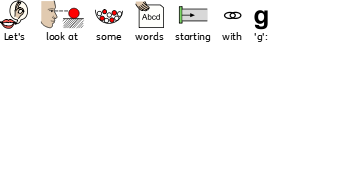 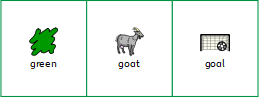 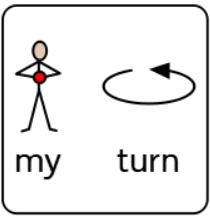 Click on the pencil to see how we draw a ‘g’.
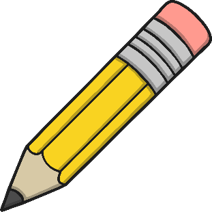 G
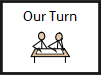 Can you follow along with your finger?
Can you draw a g on some paper?
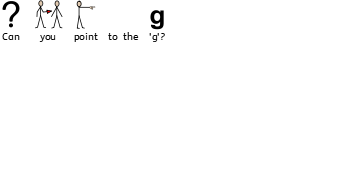 g
n
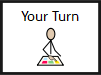 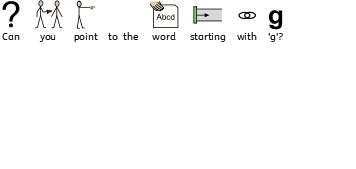 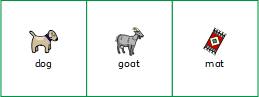 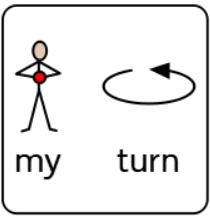 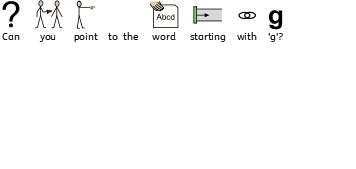 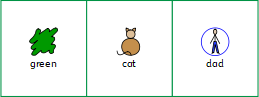 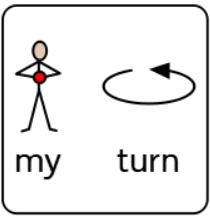 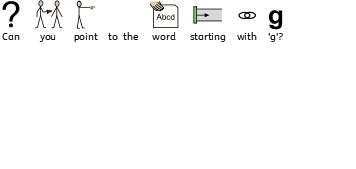 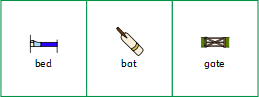 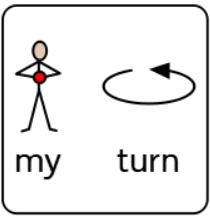 Date:   Tuesday 2nd March
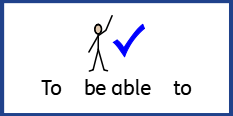 LO: To be able to retell a traditional tale using pictures.
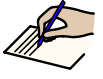 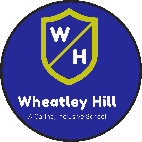 Subject: English
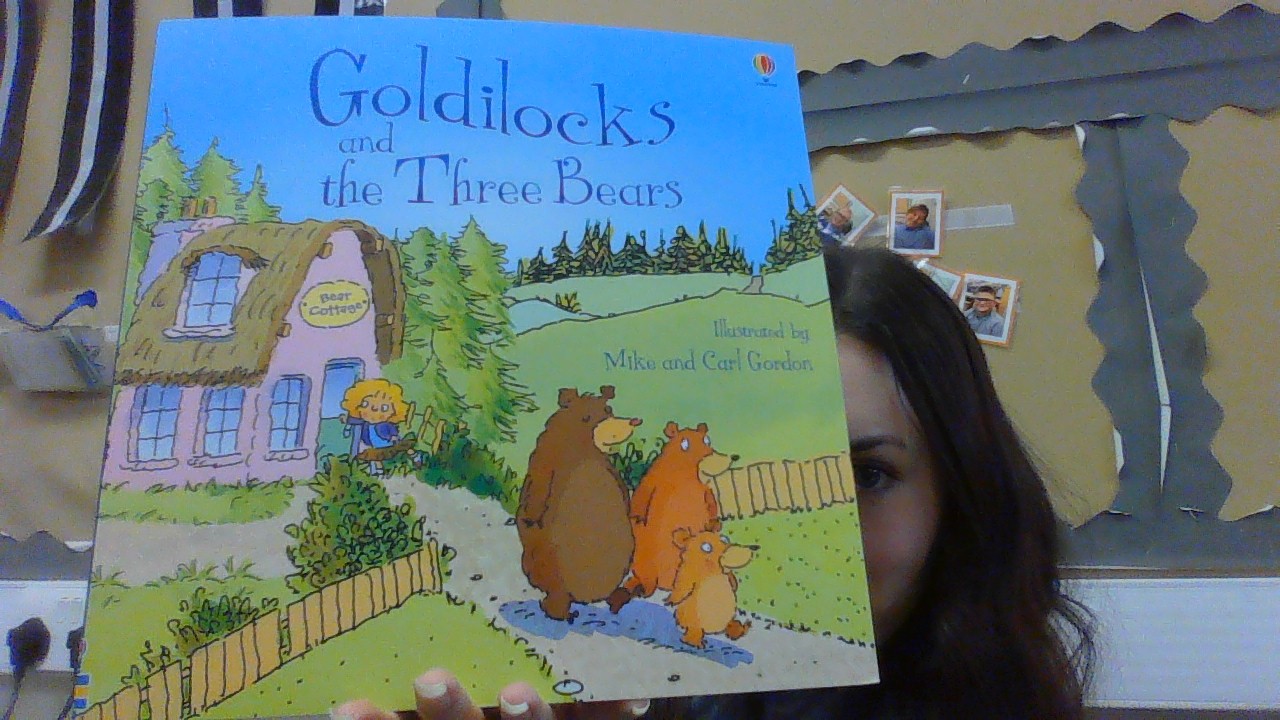 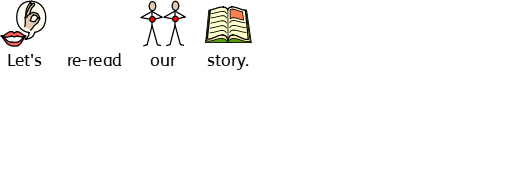 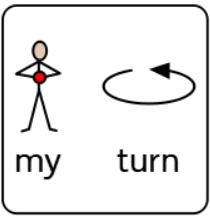 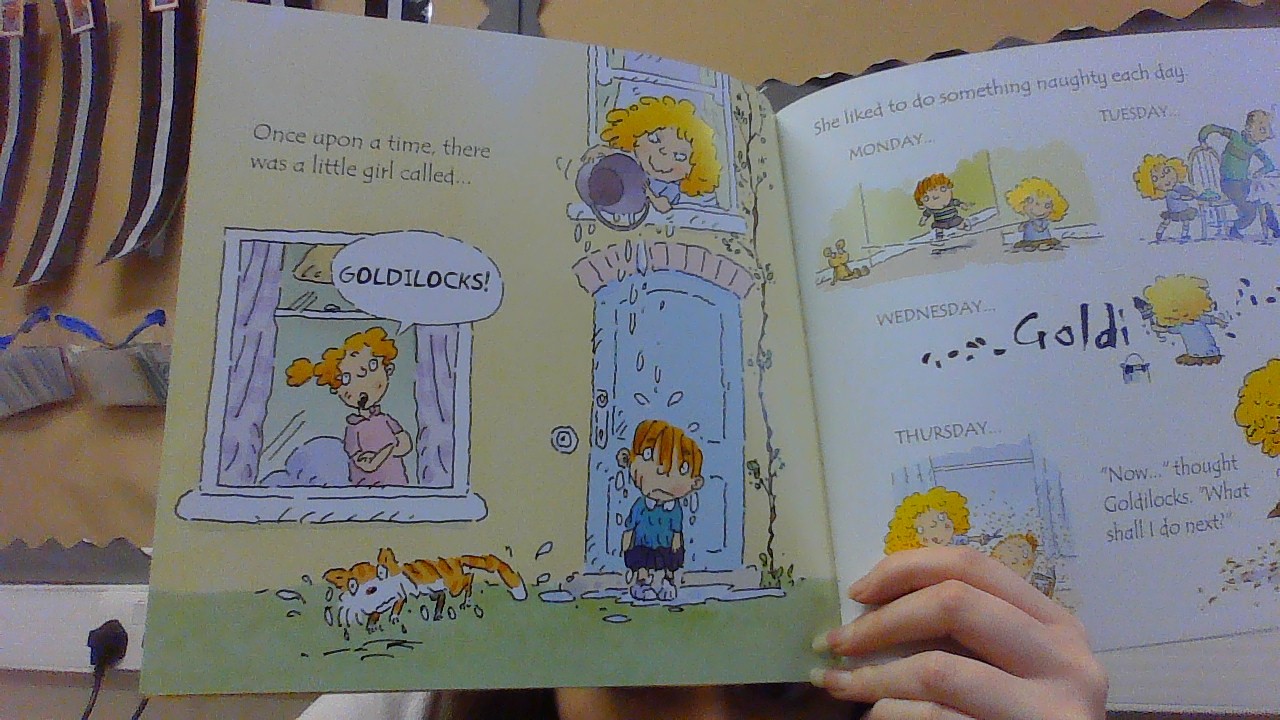 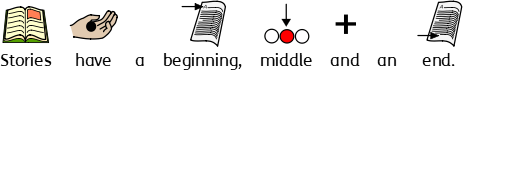 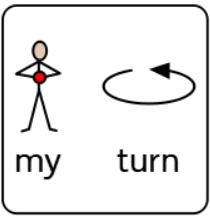 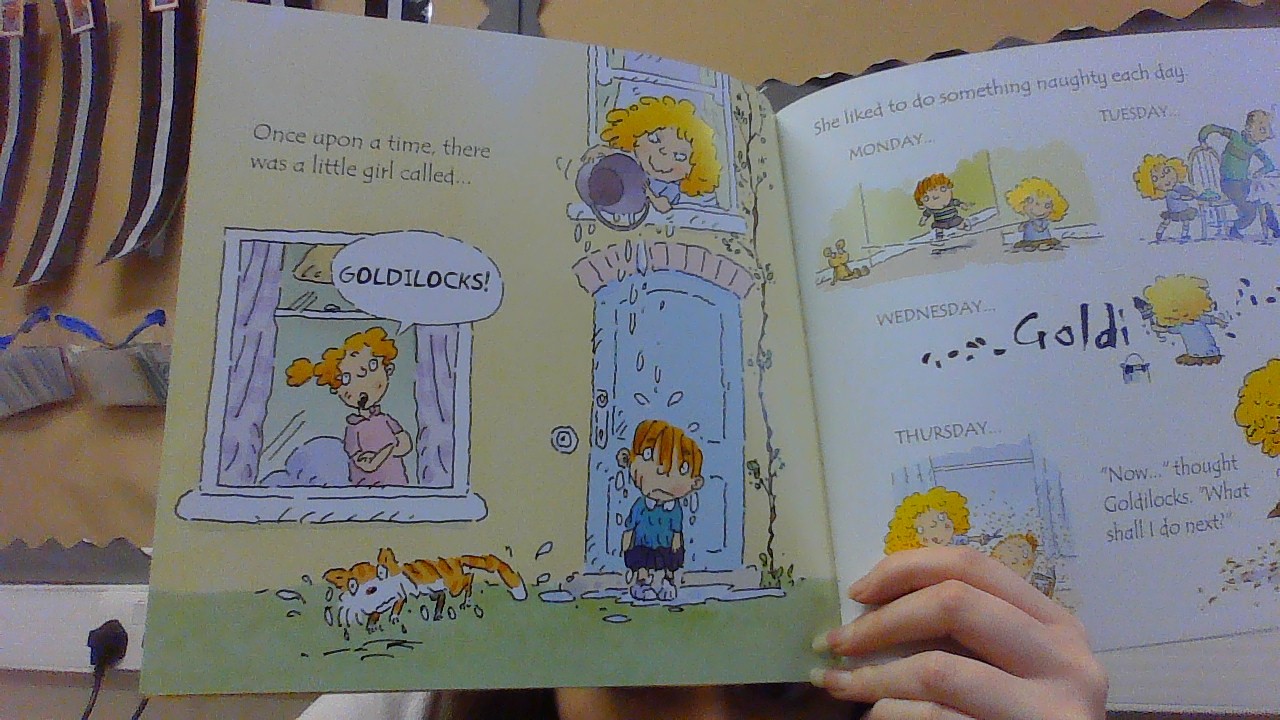 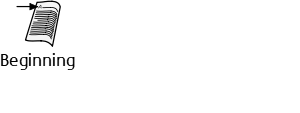 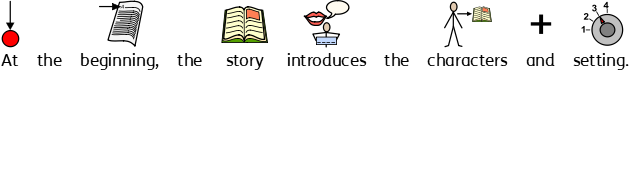 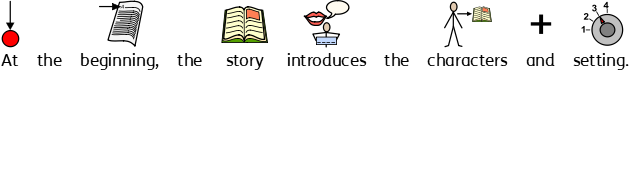 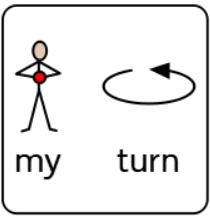 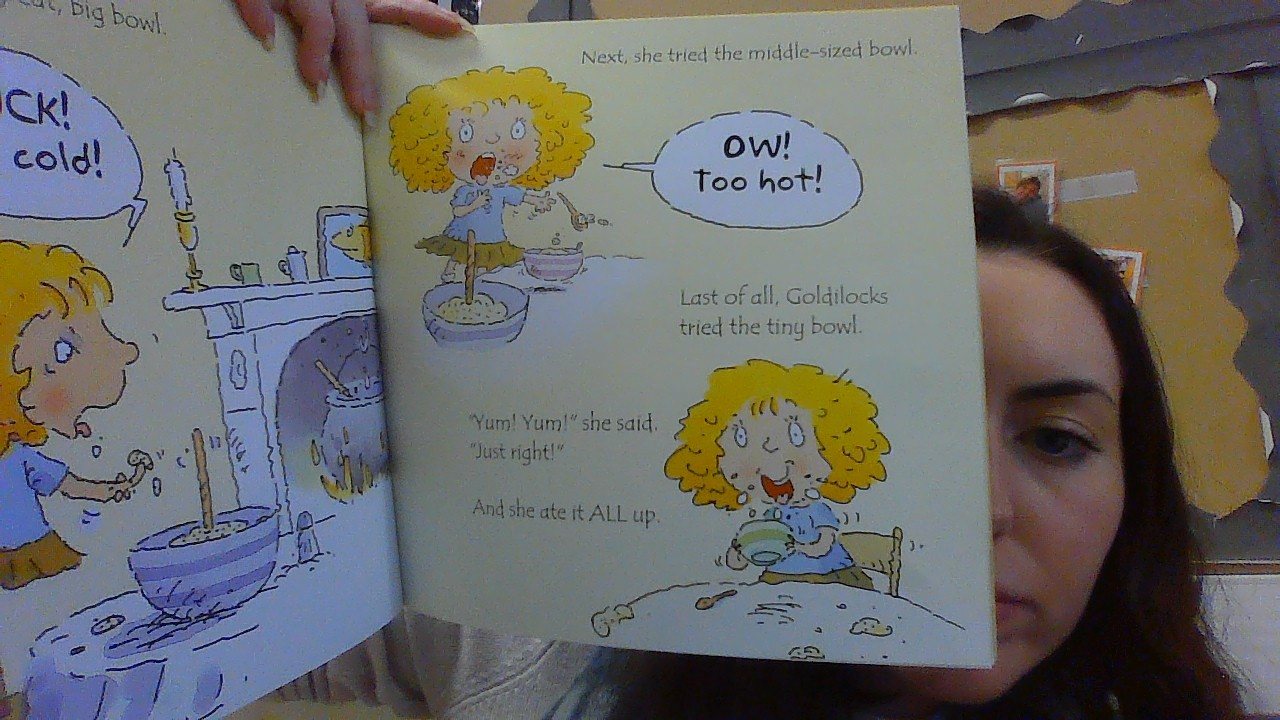 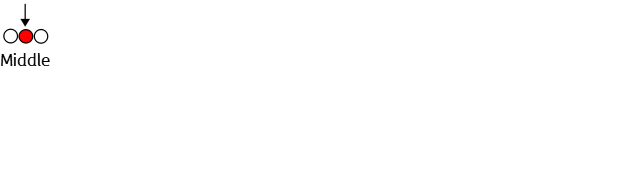 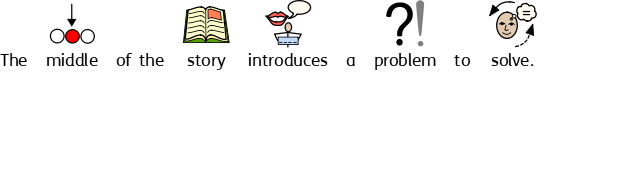 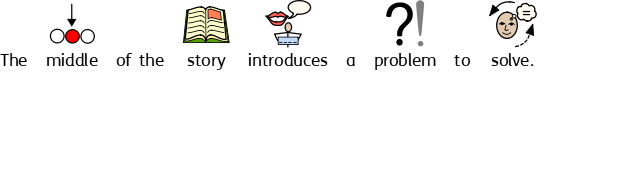 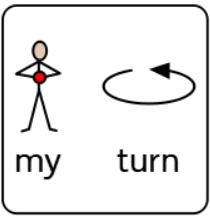 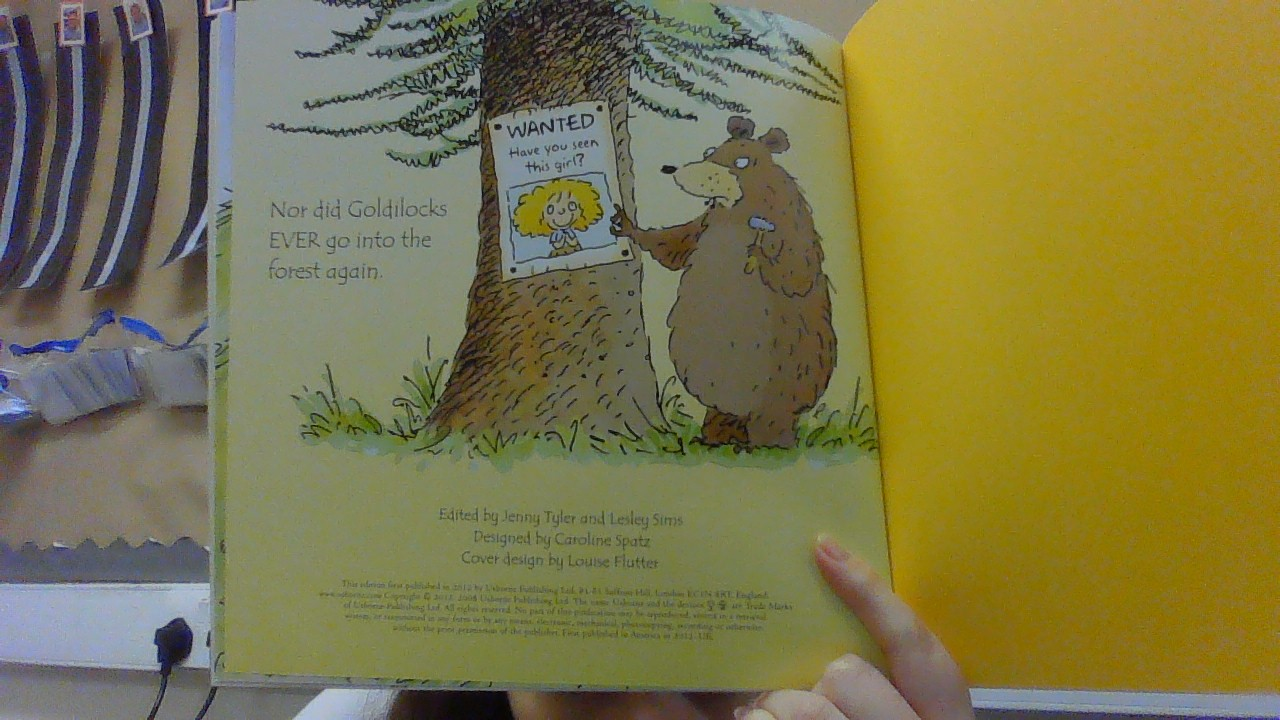 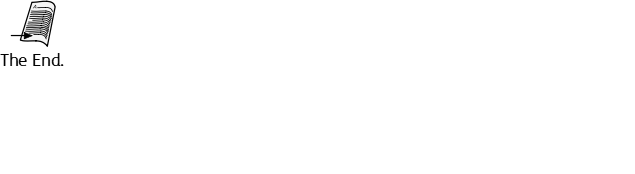 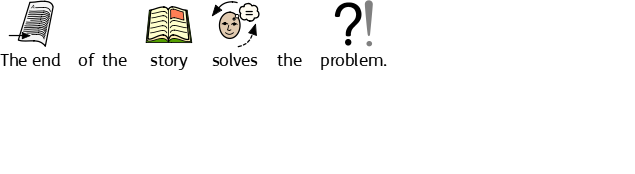 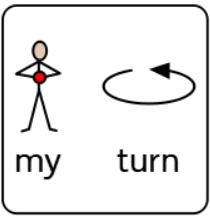 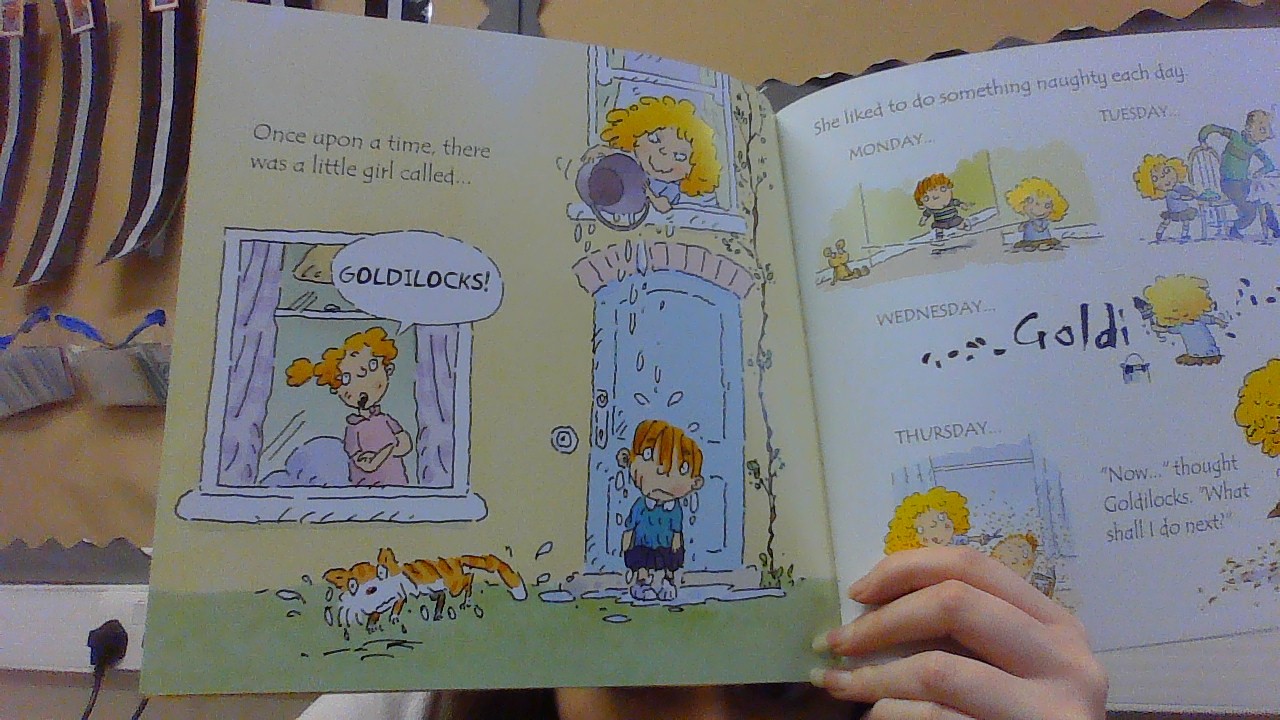 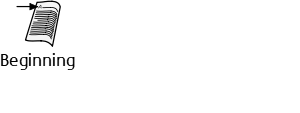 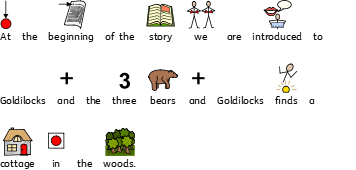 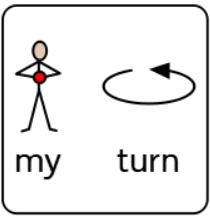 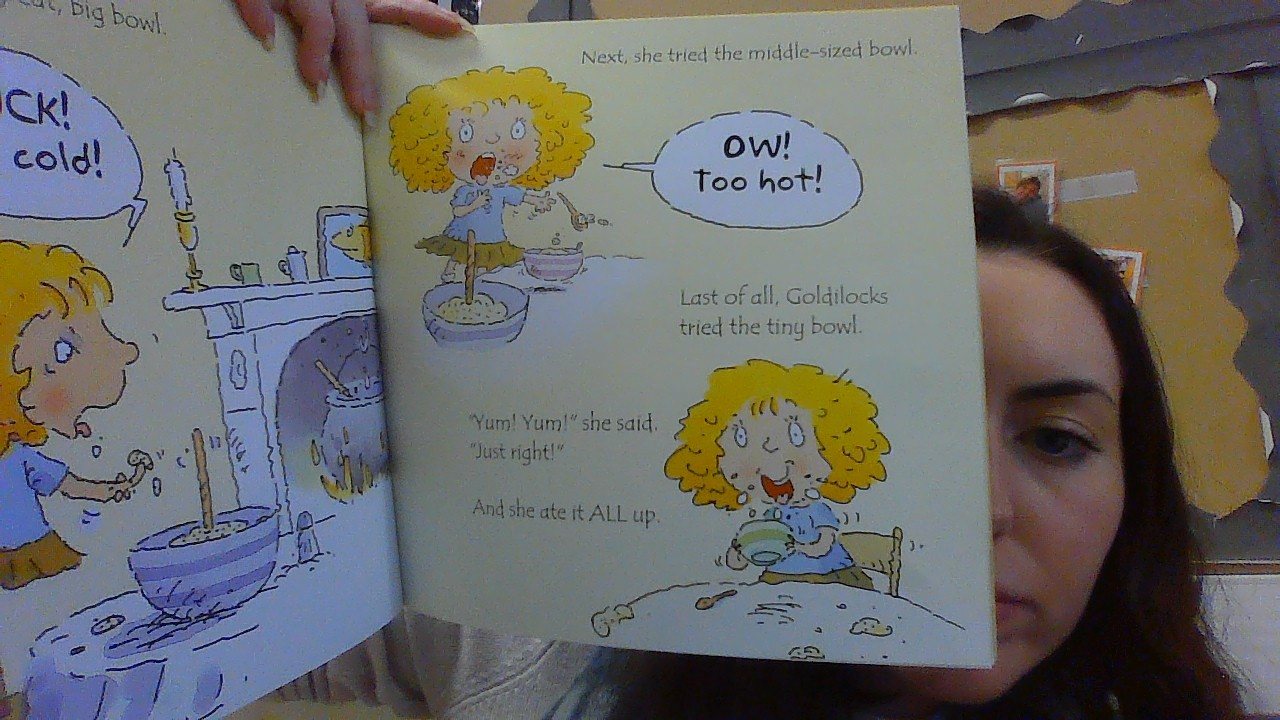 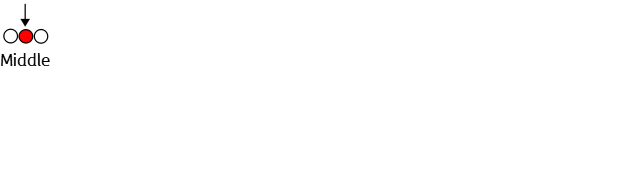 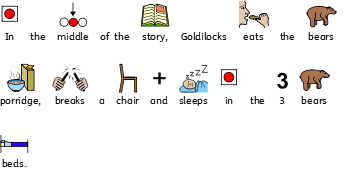 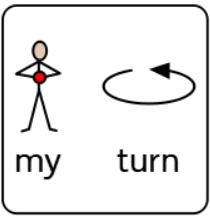 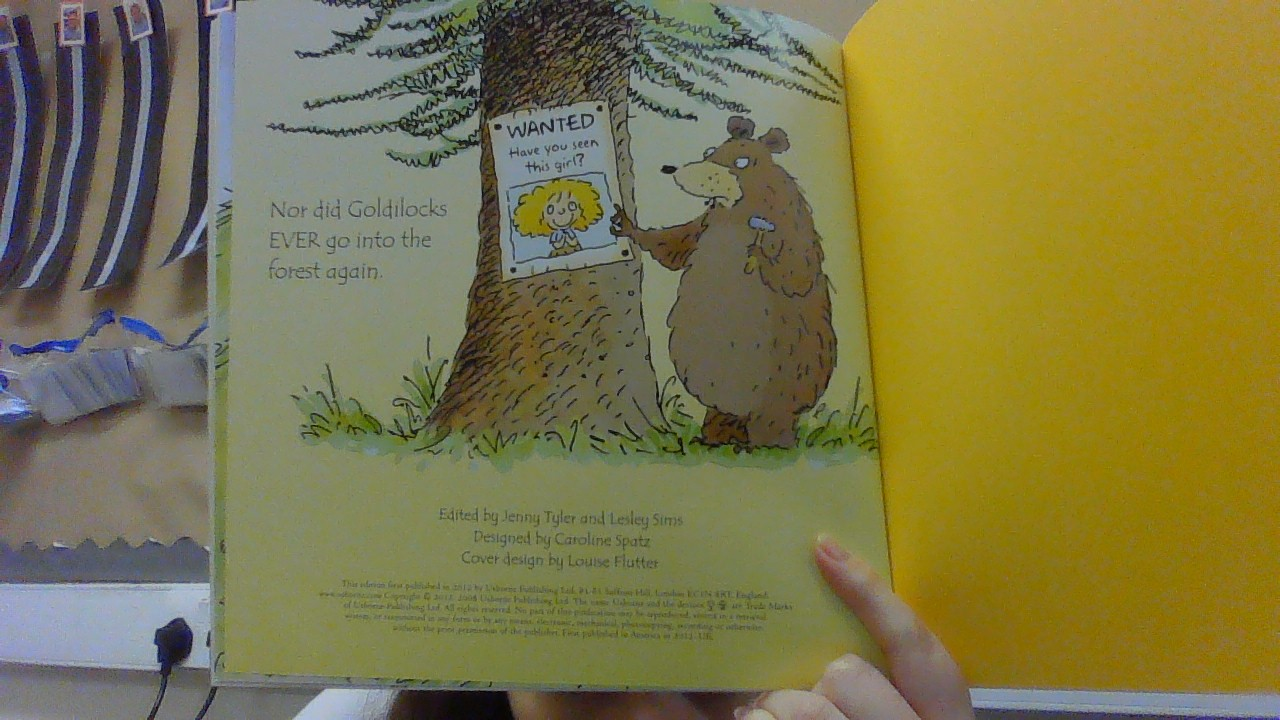 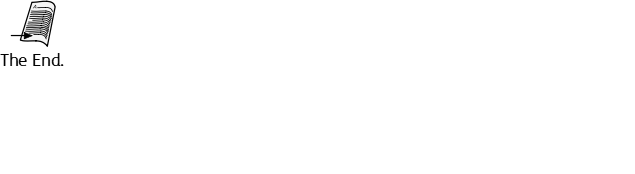 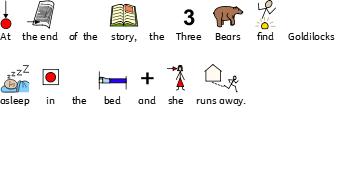 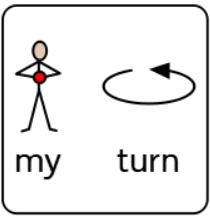 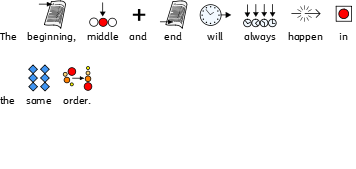 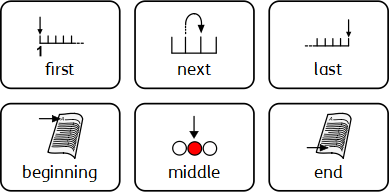 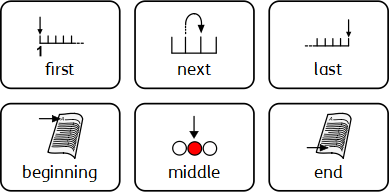 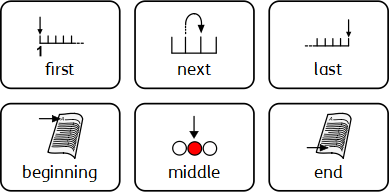 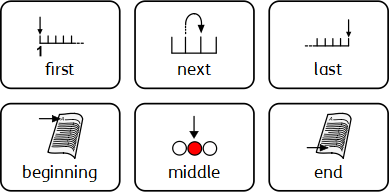 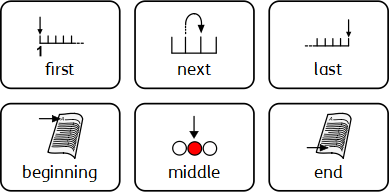 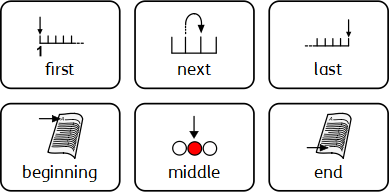 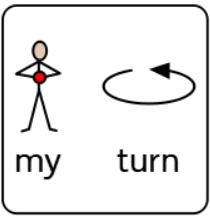 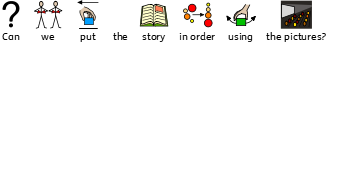 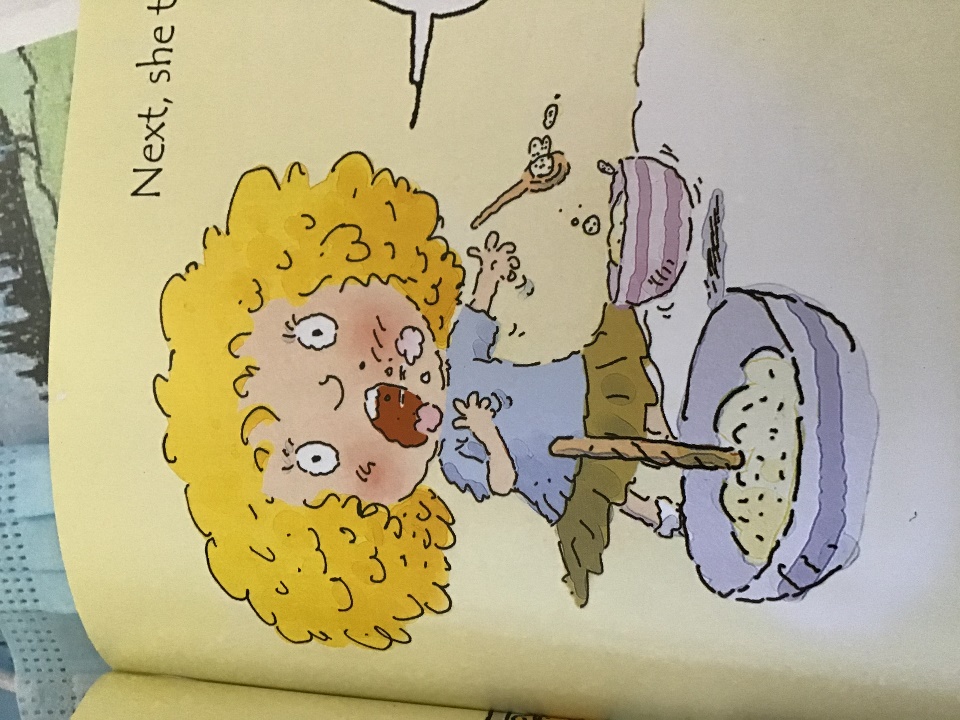 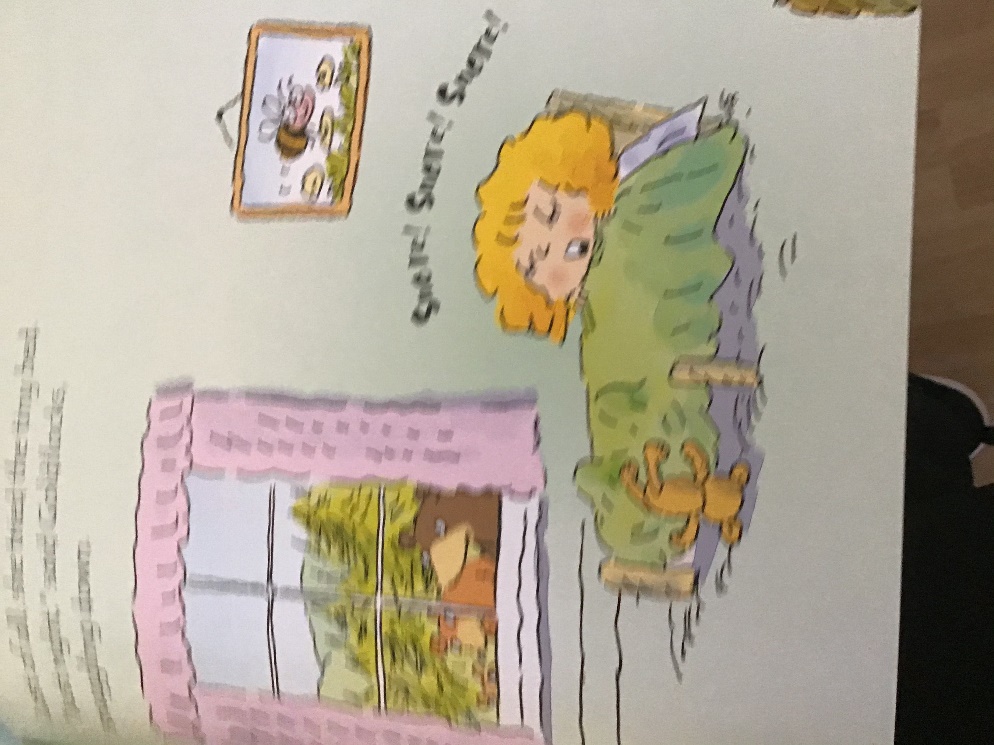 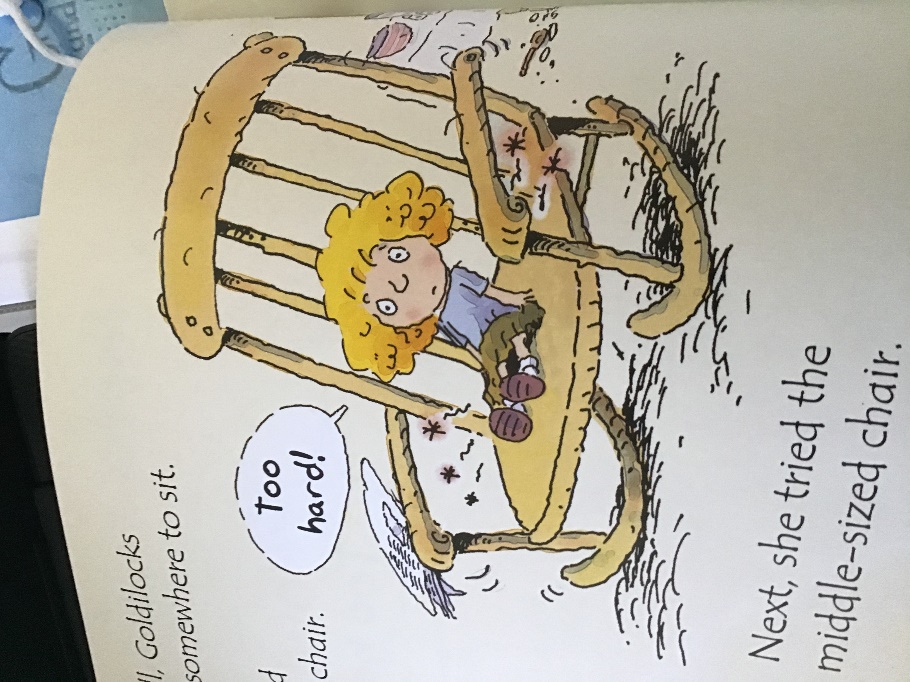 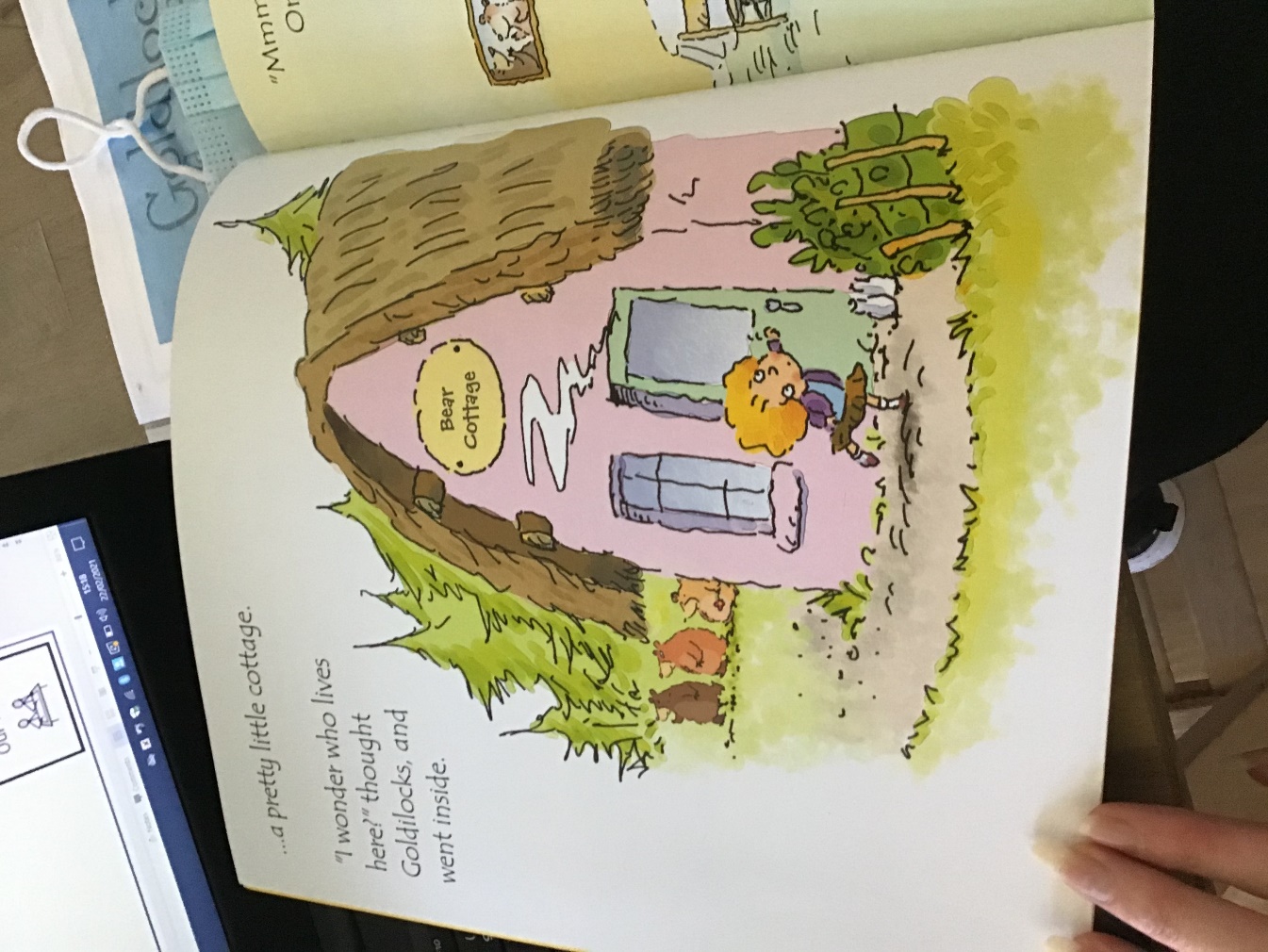 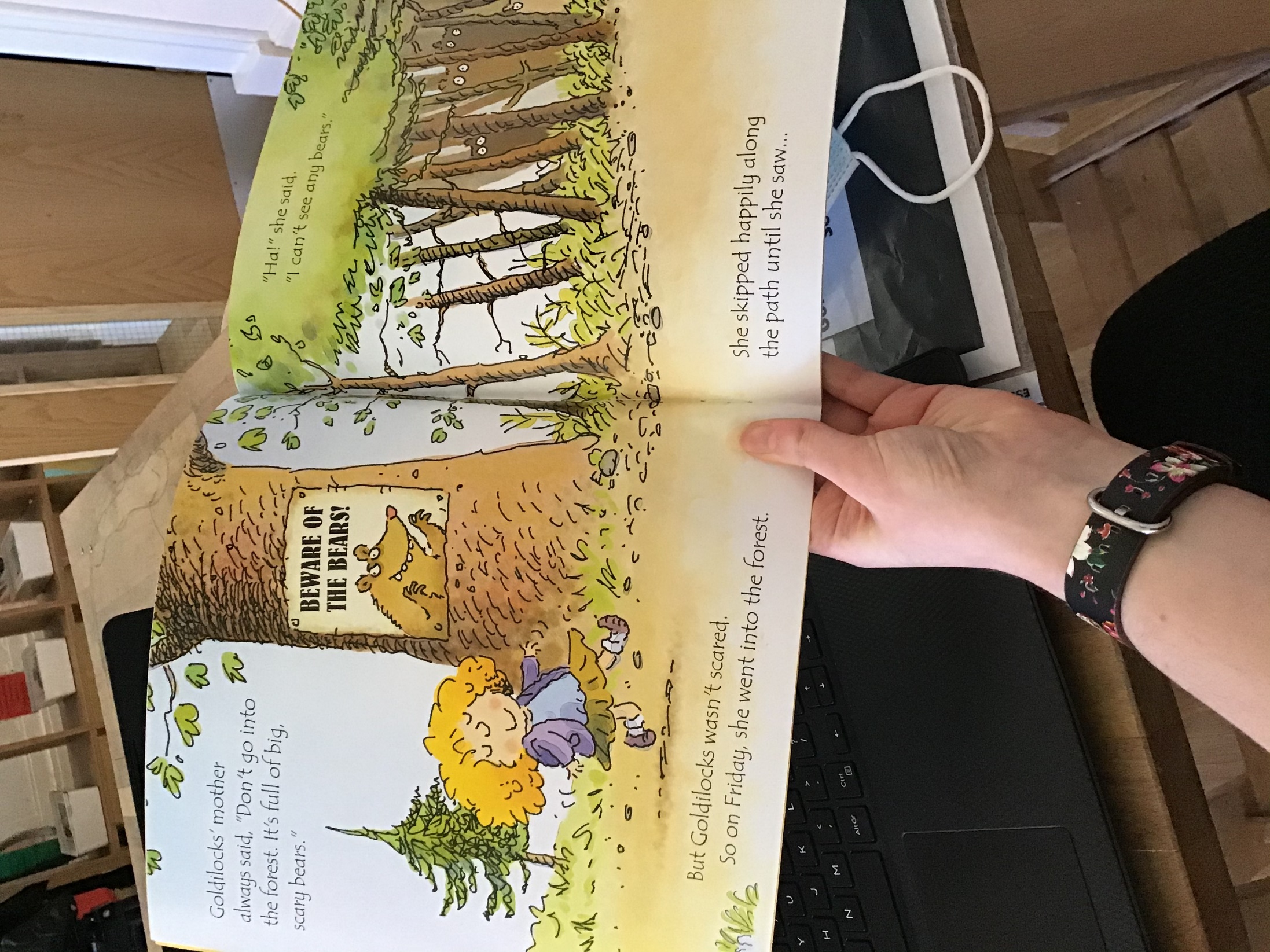 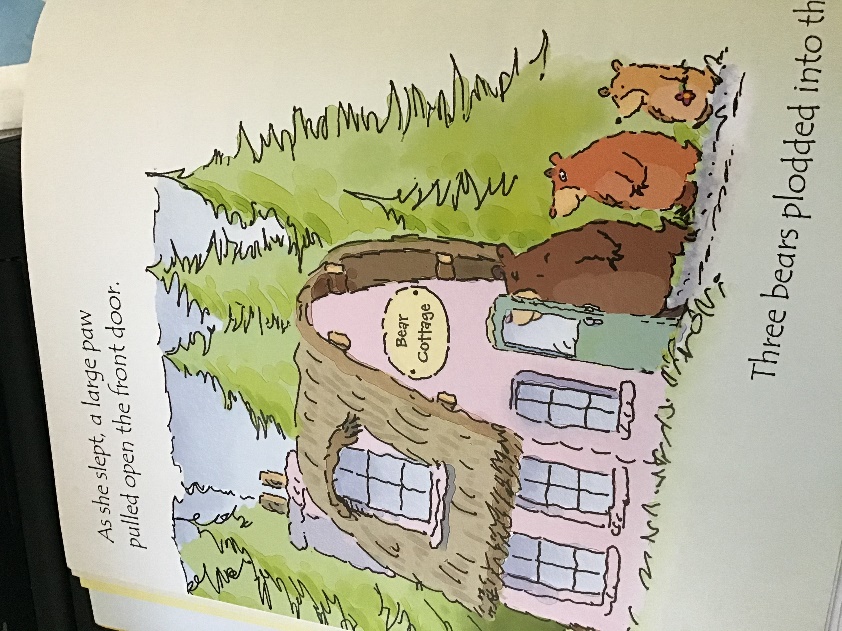 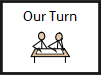 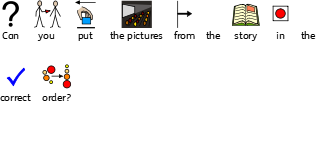 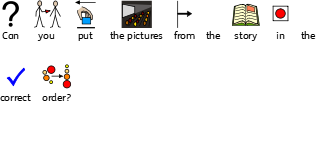 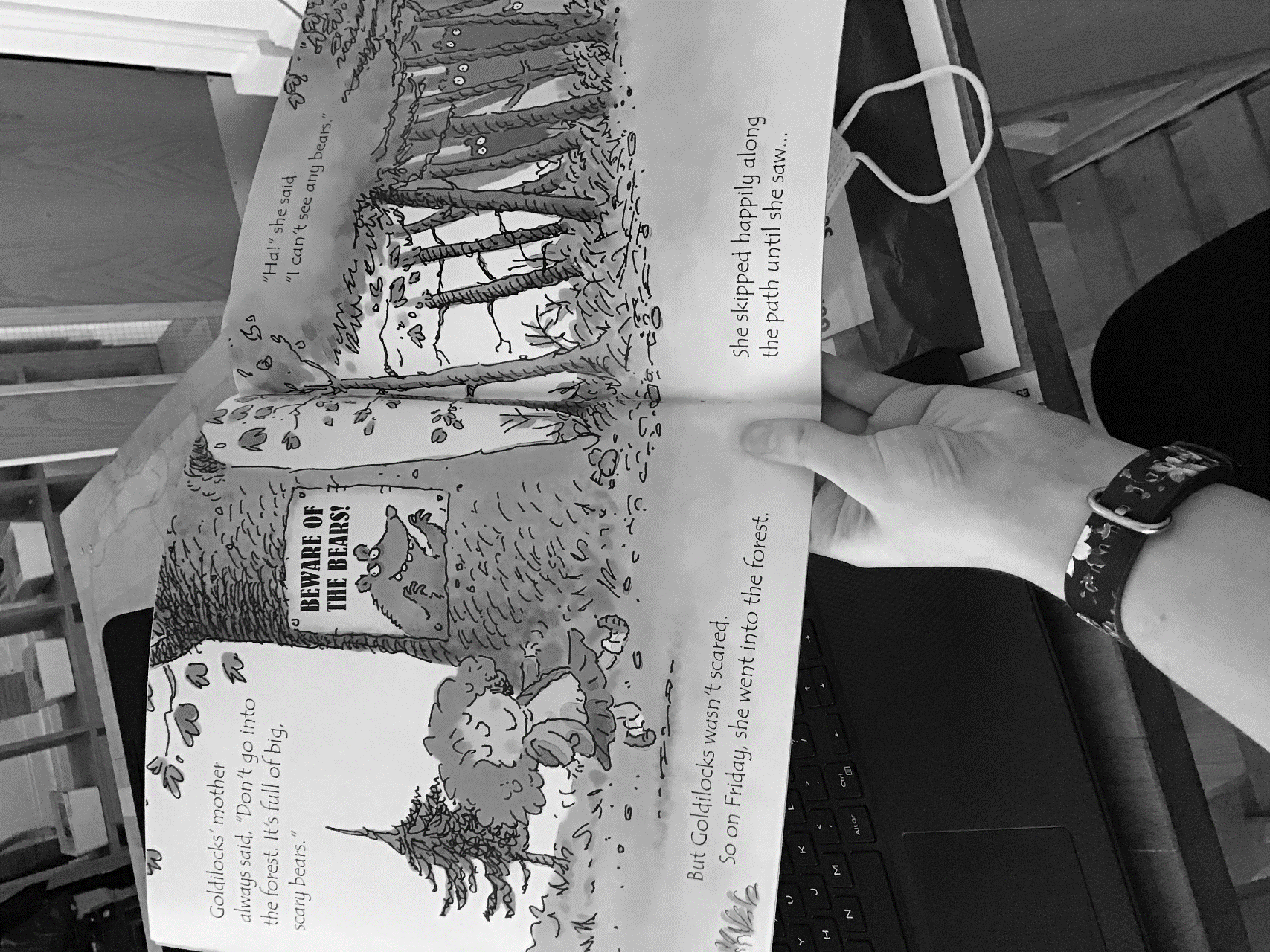 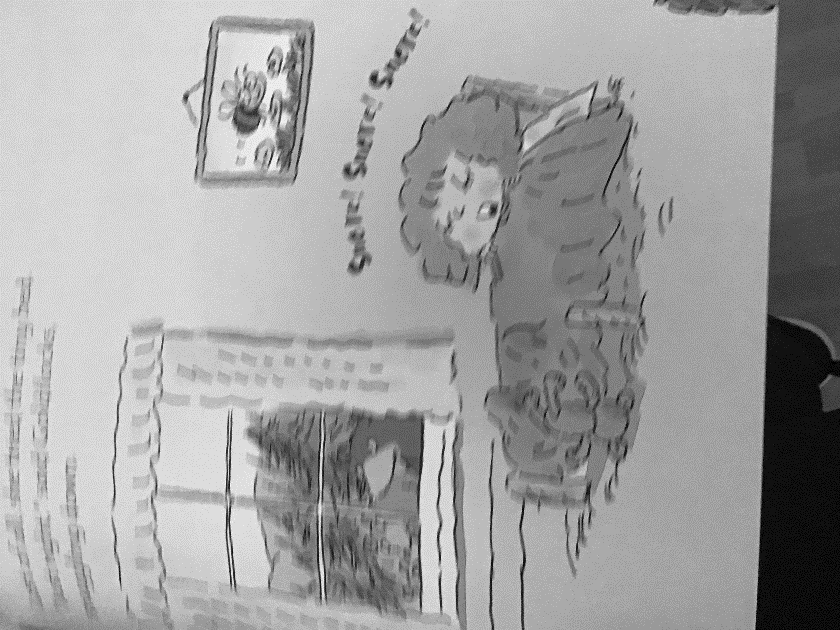 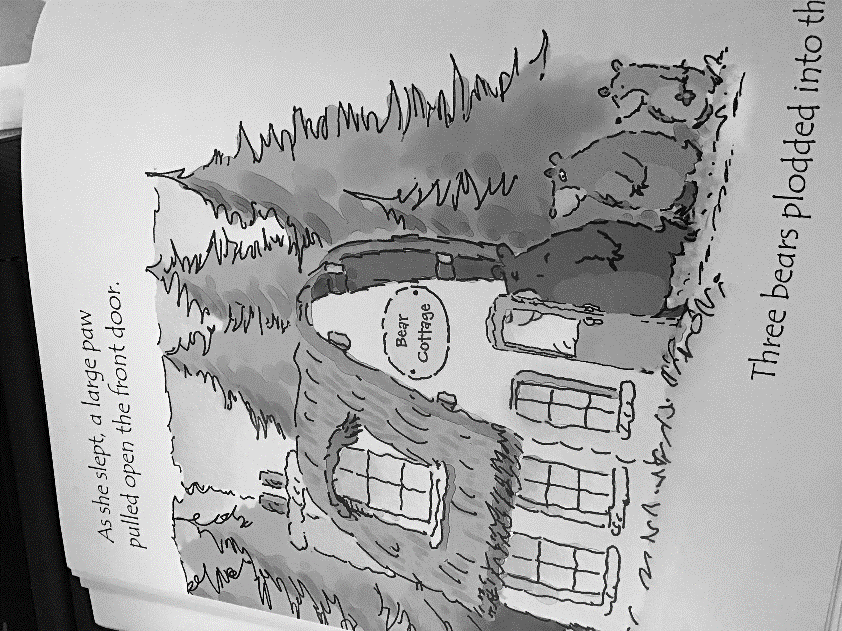 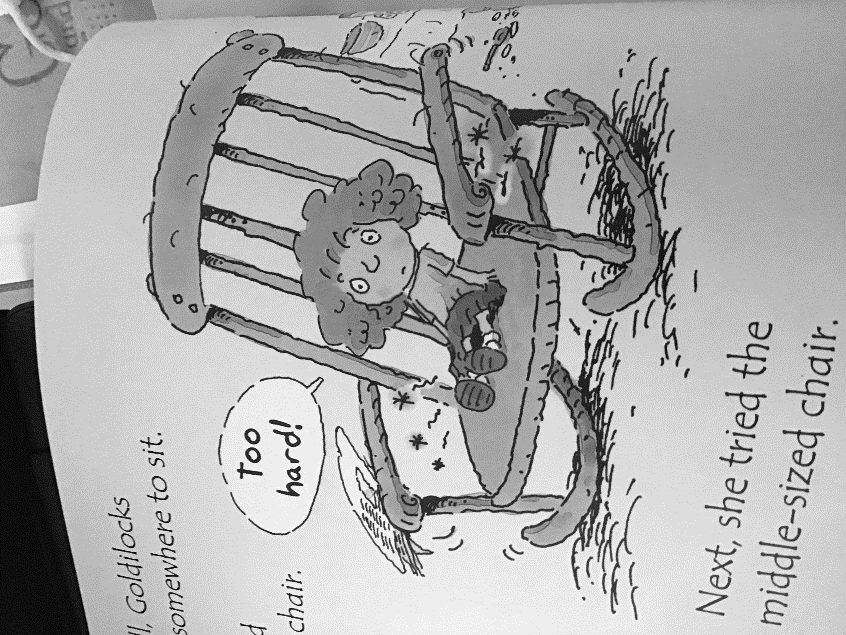 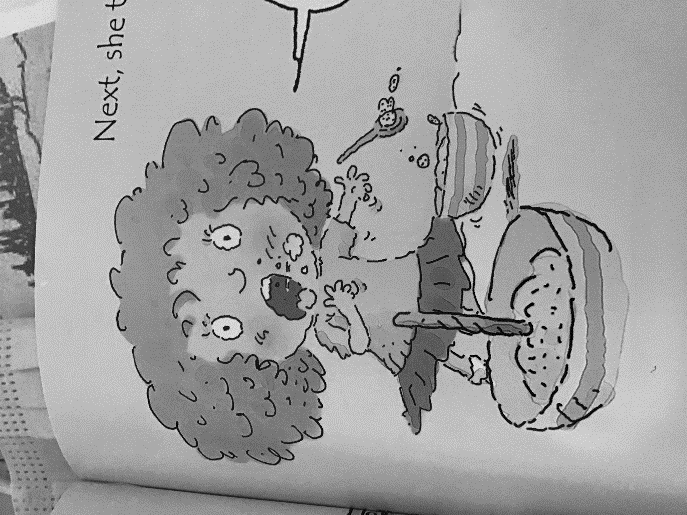 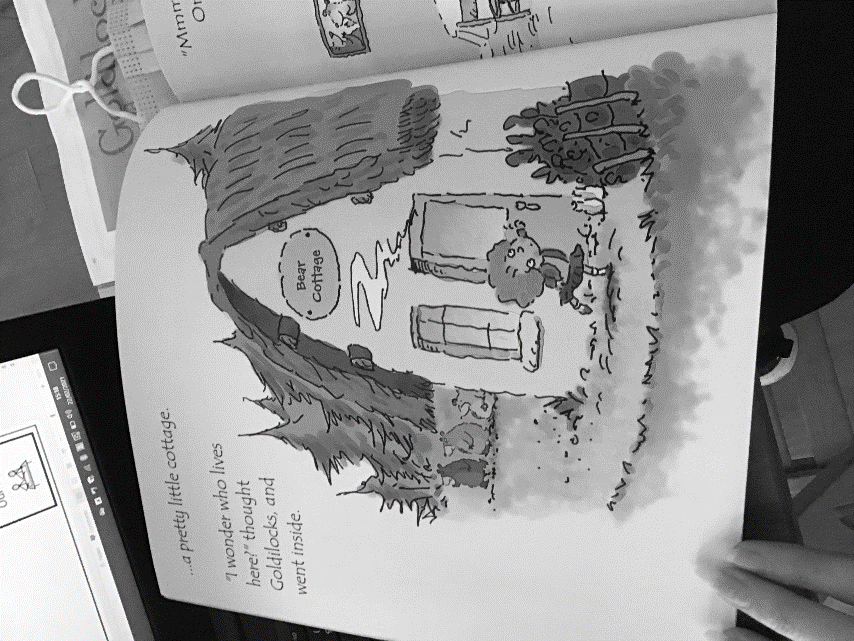 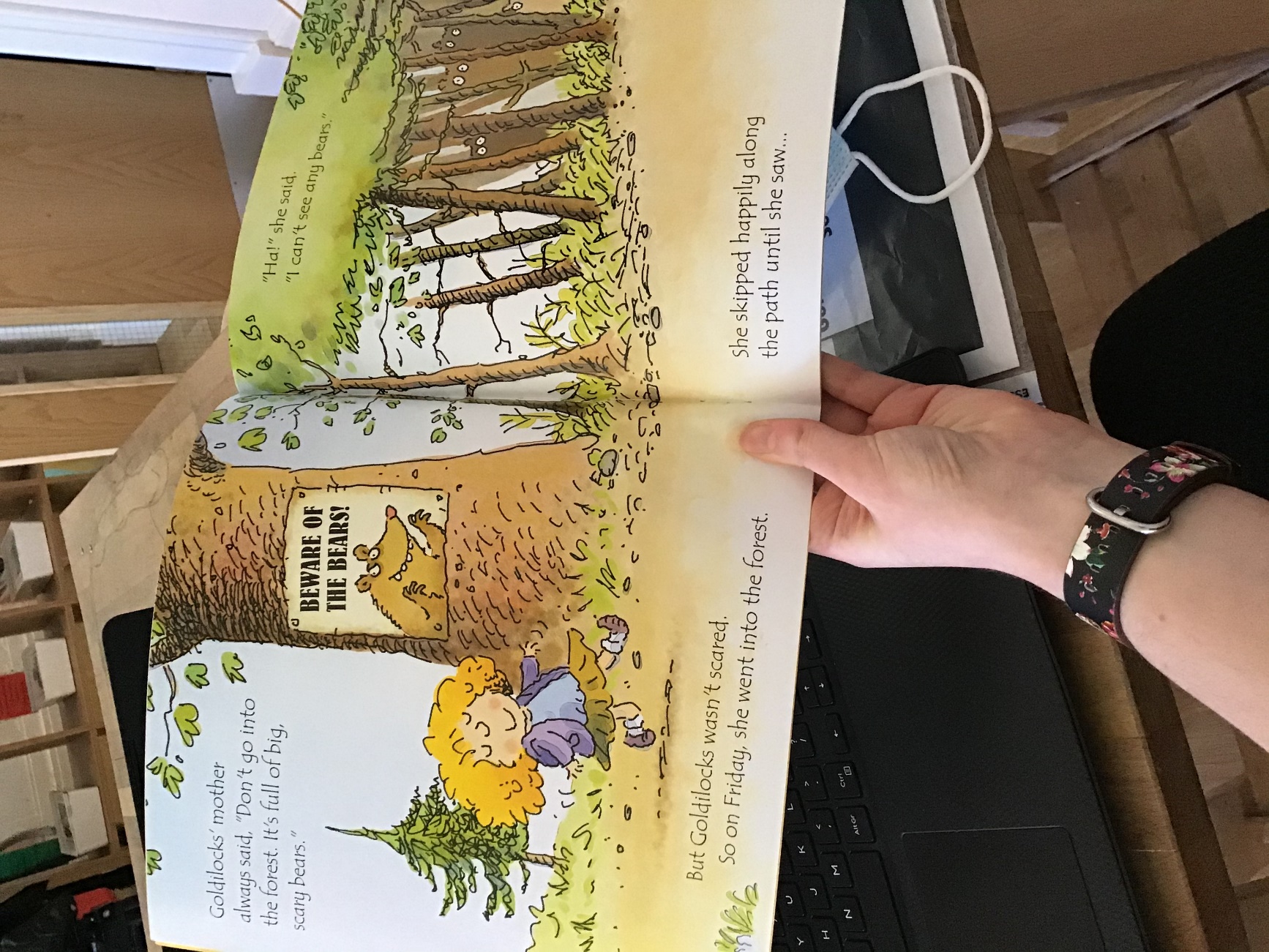 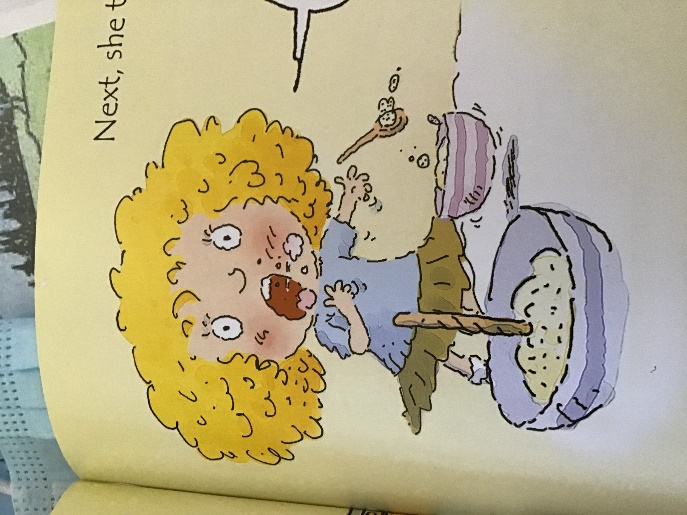 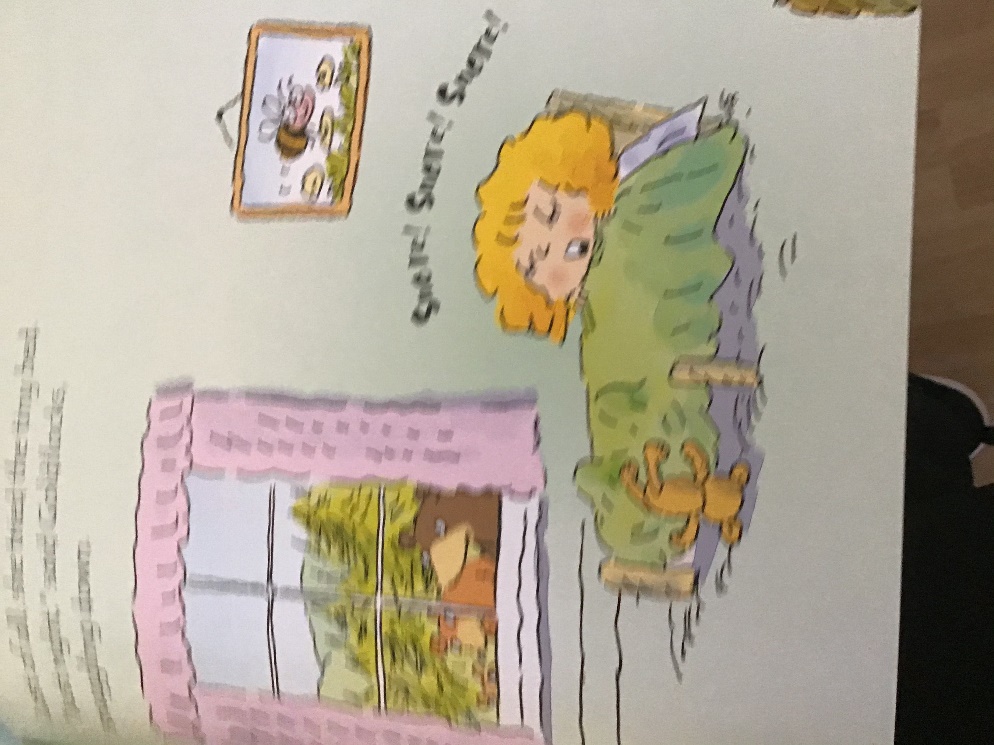 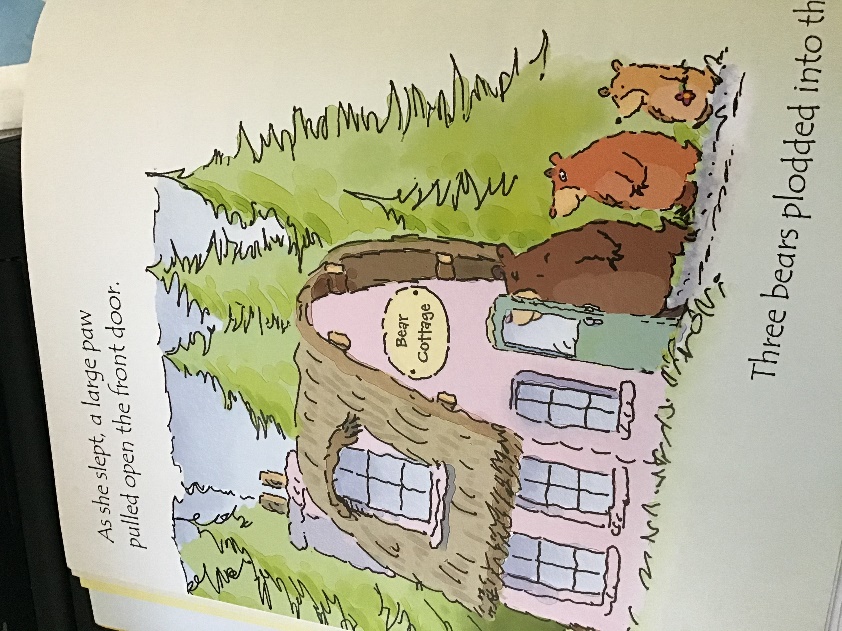 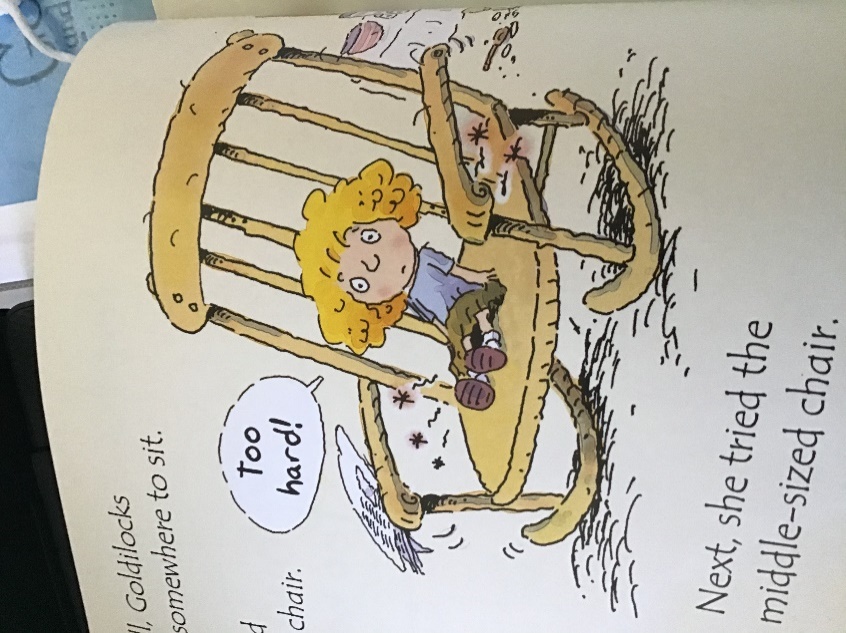 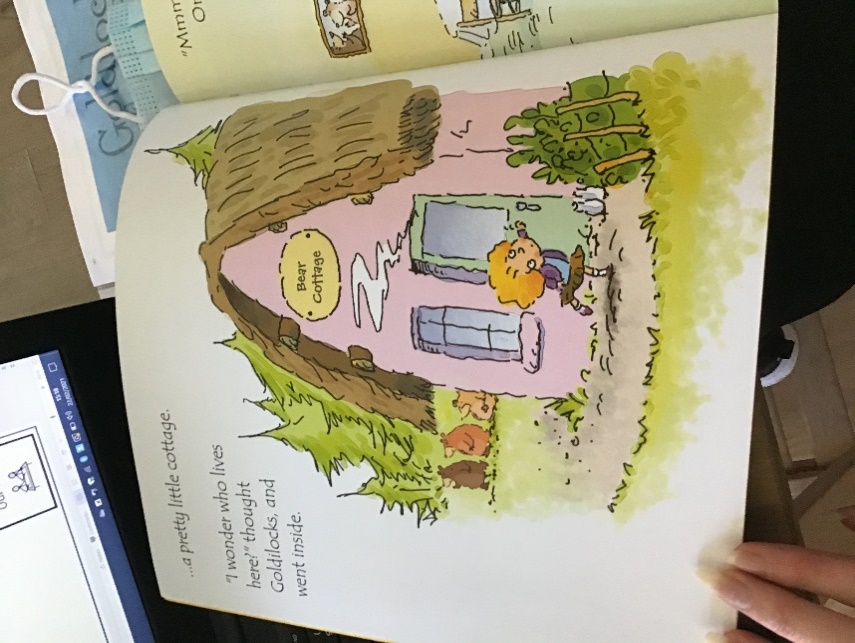 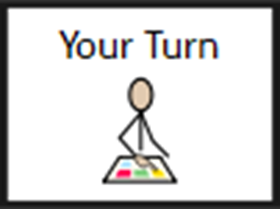 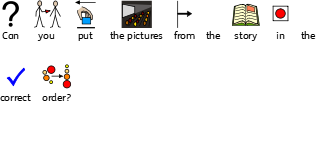 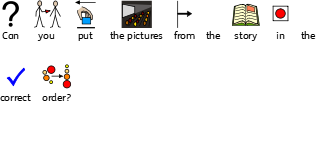 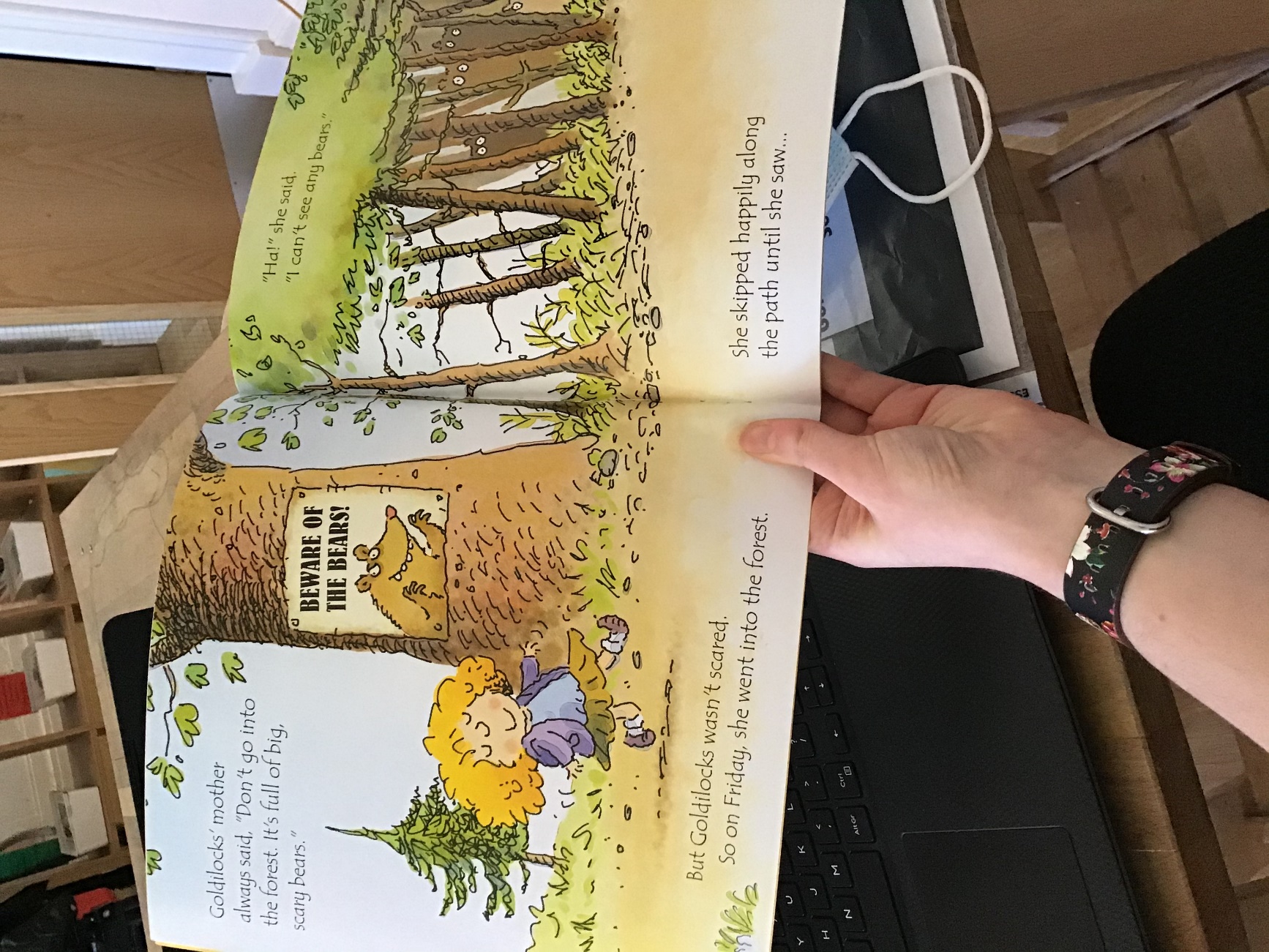 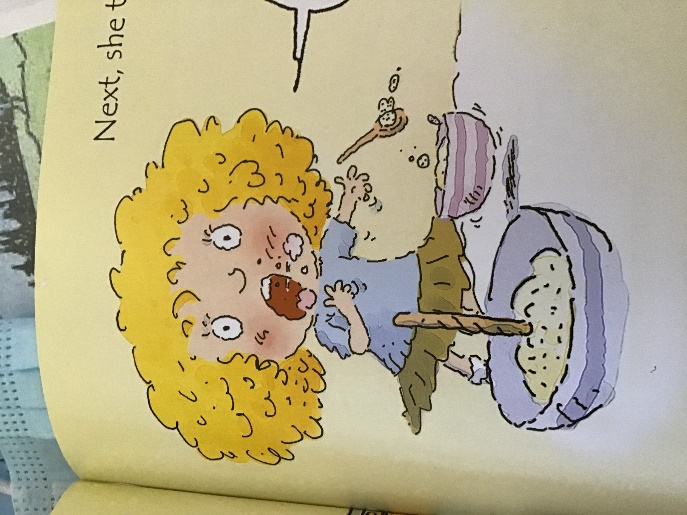 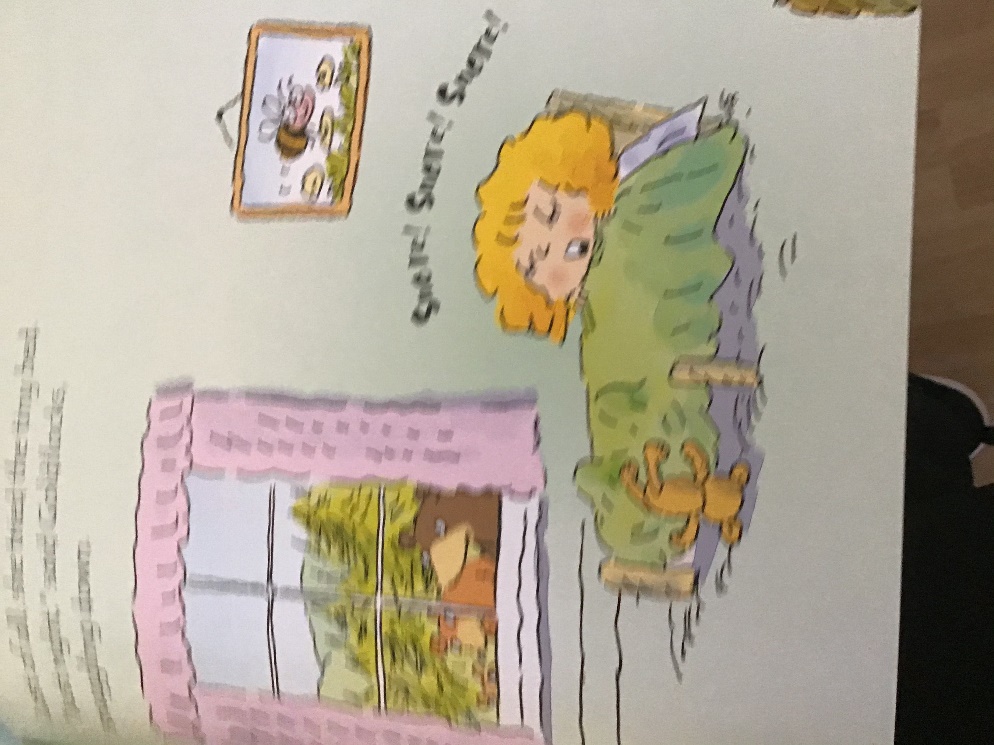 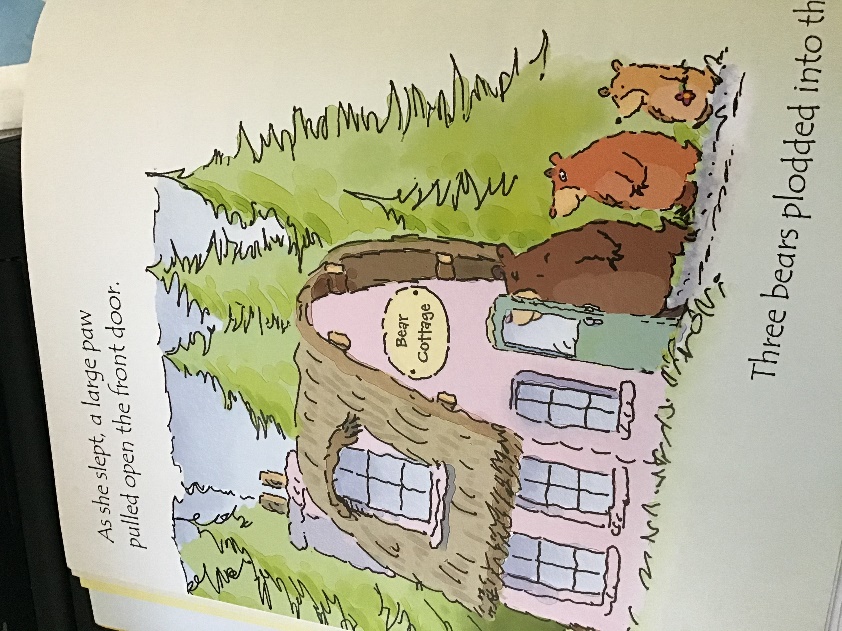 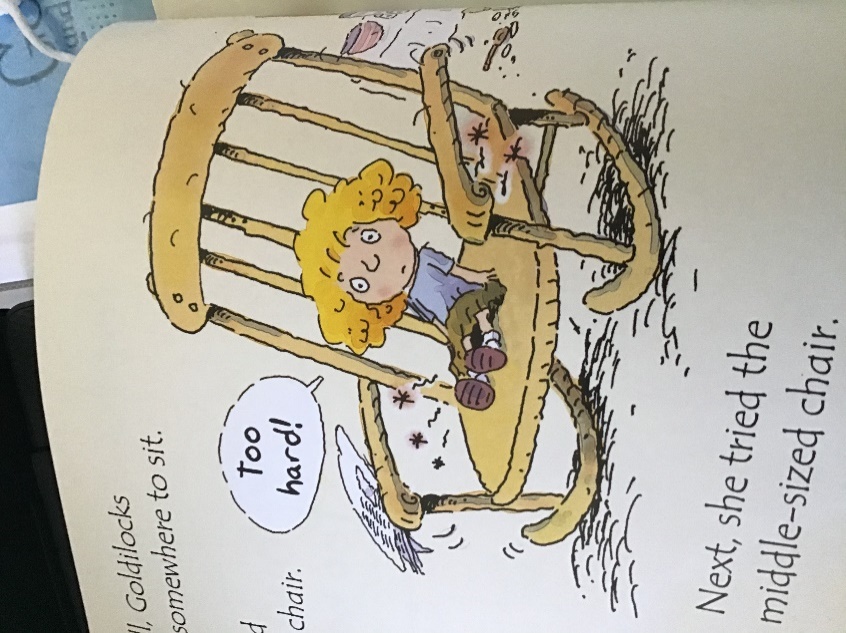 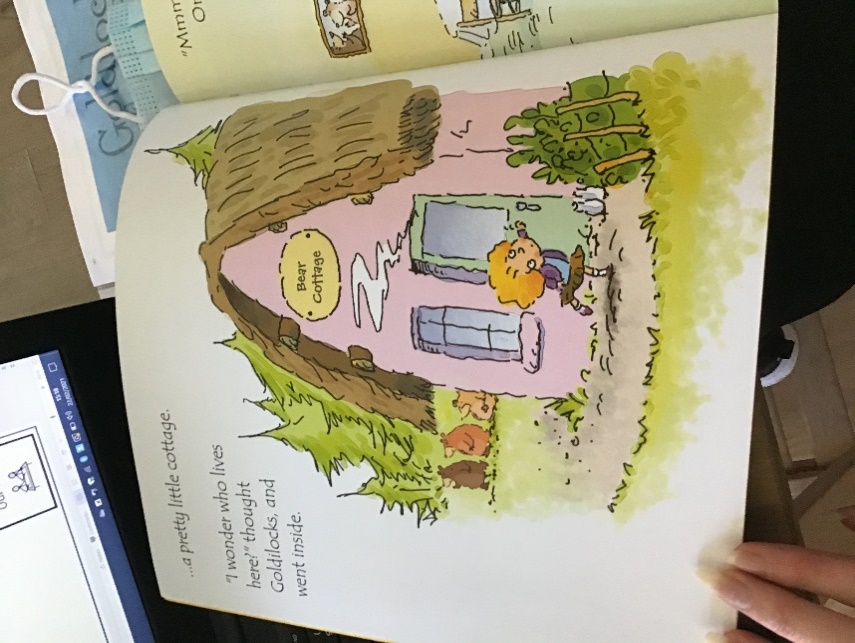 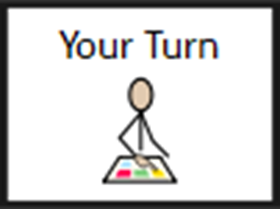 Date:   Wednesday 10th February
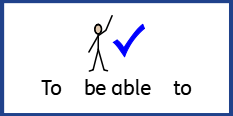 LO: To be able to make a prediction about the ending of a traditional tale.
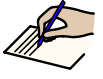 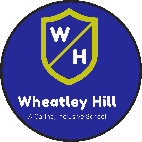 Subject: English
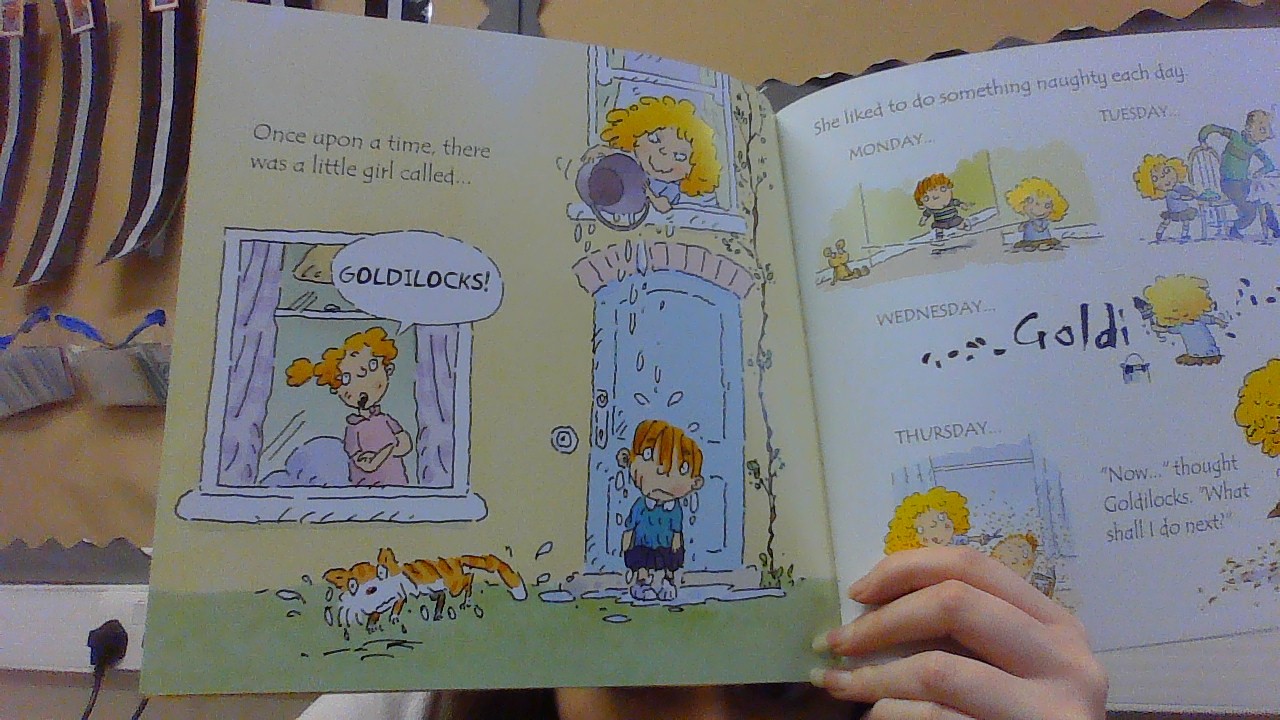 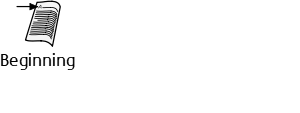 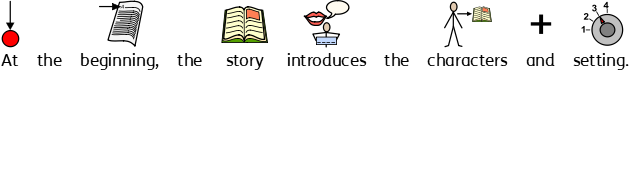 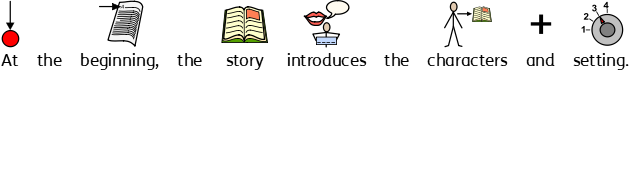 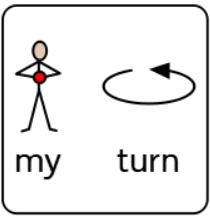 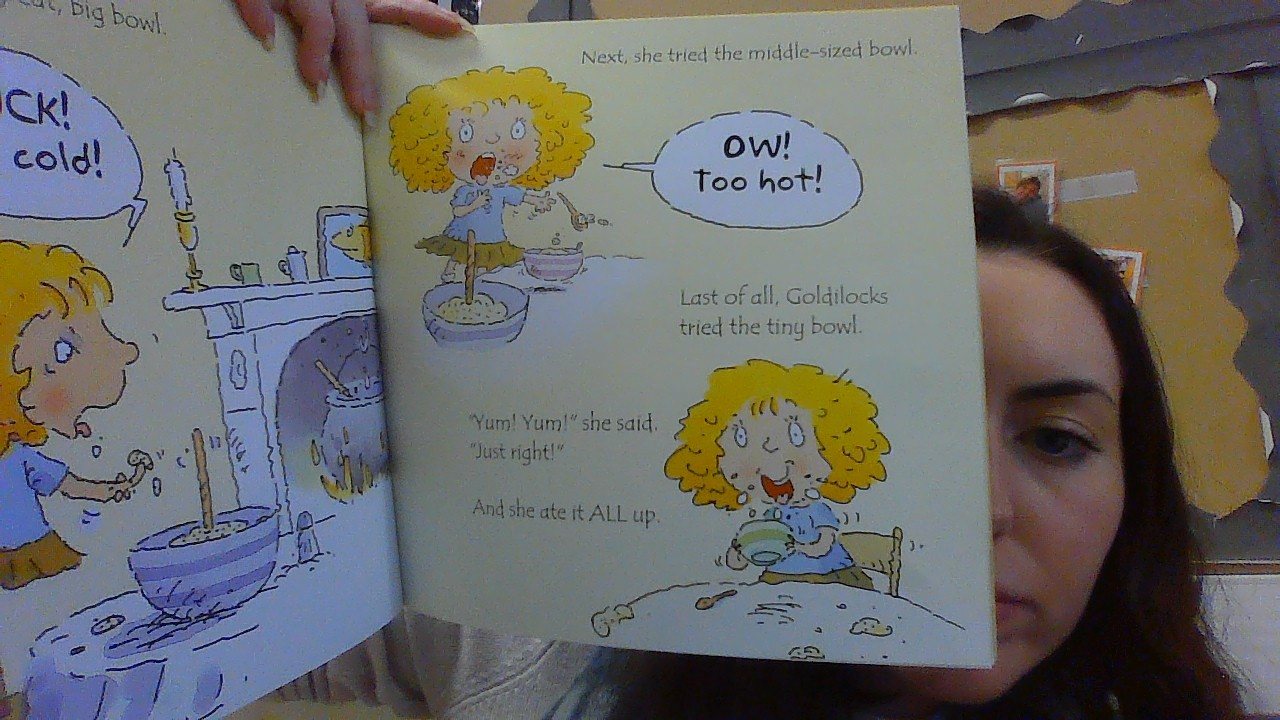 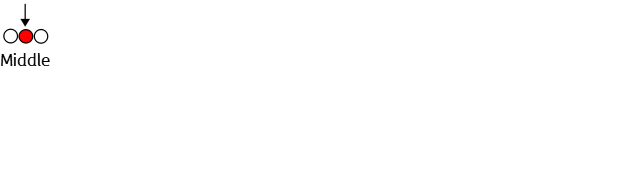 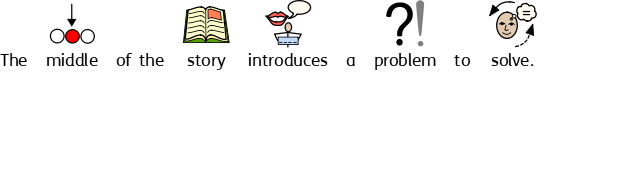 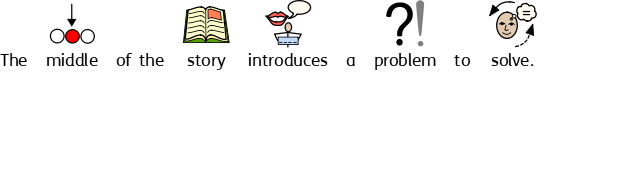 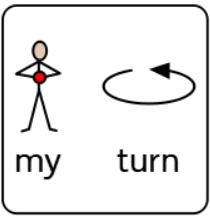 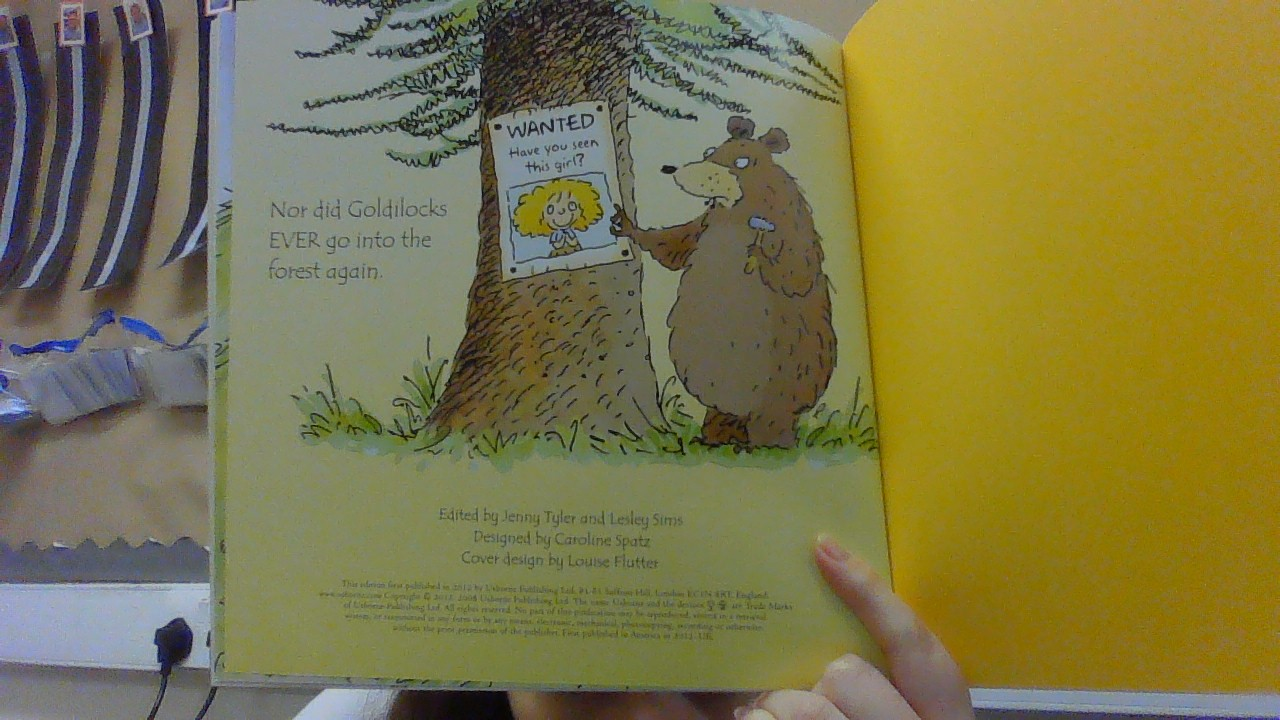 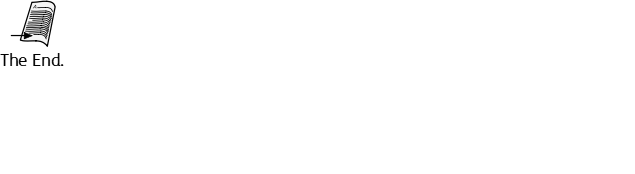 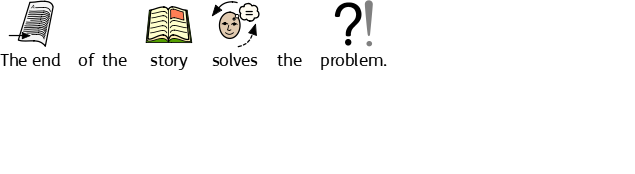 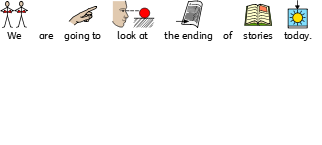 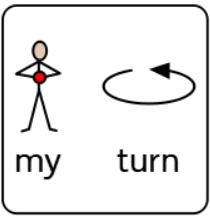 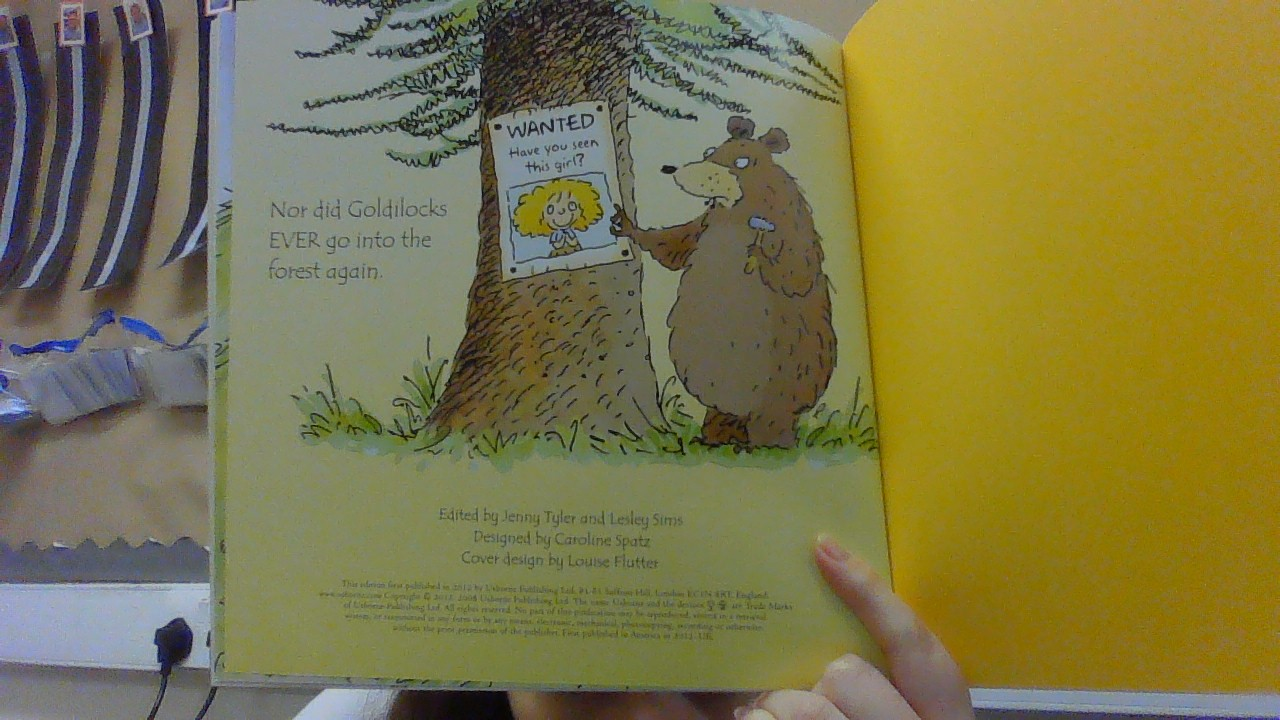 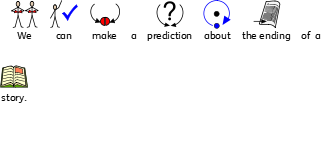 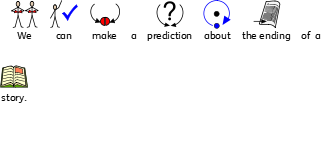 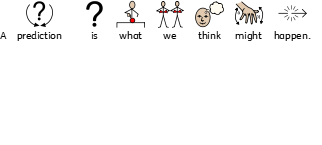 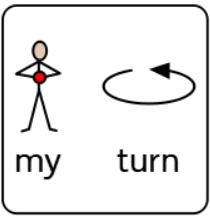 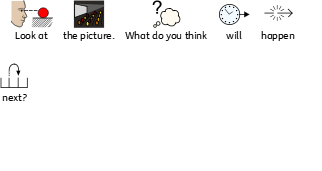 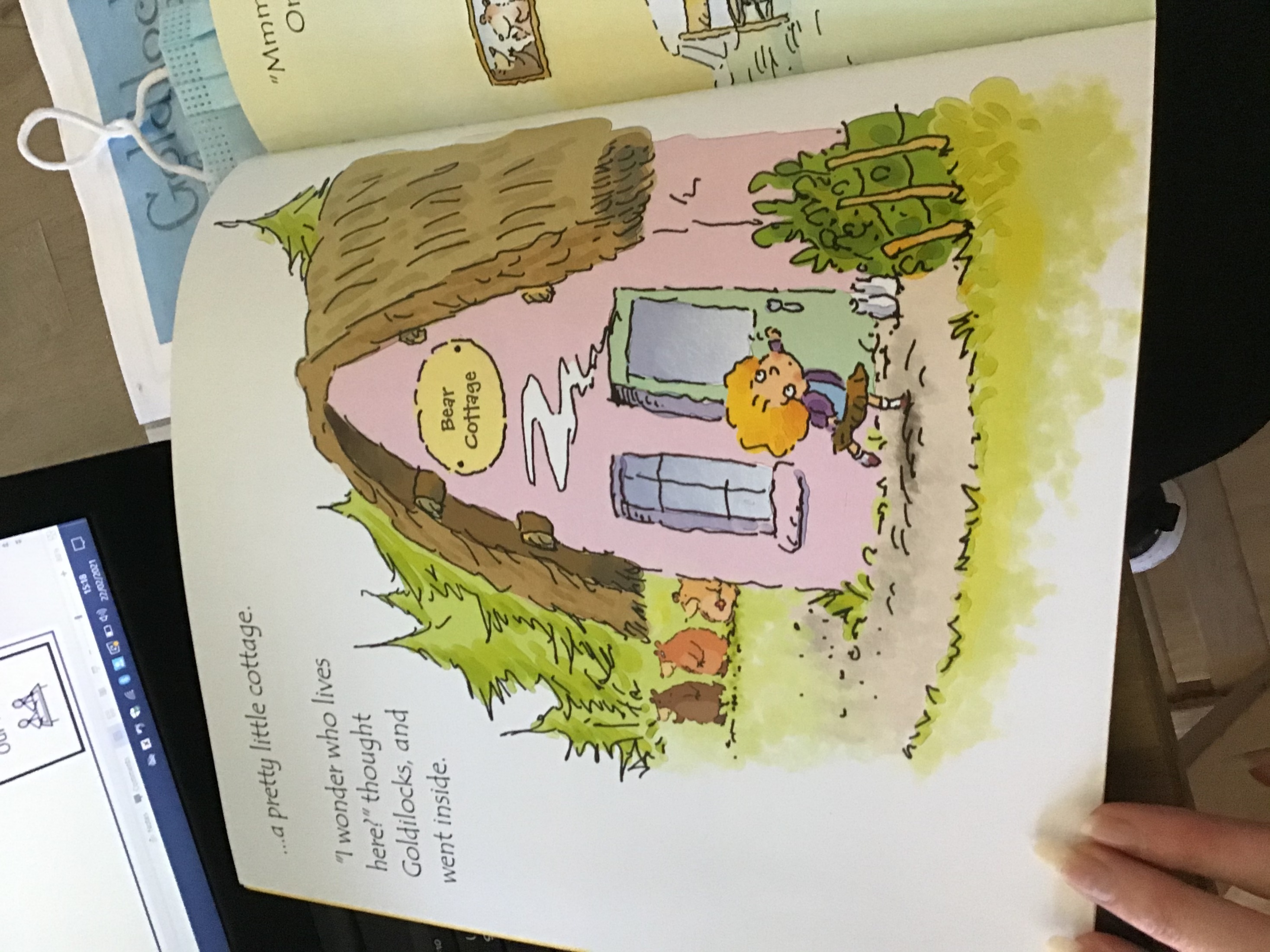 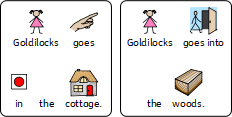 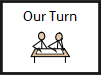 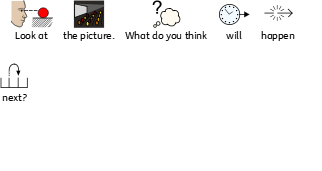 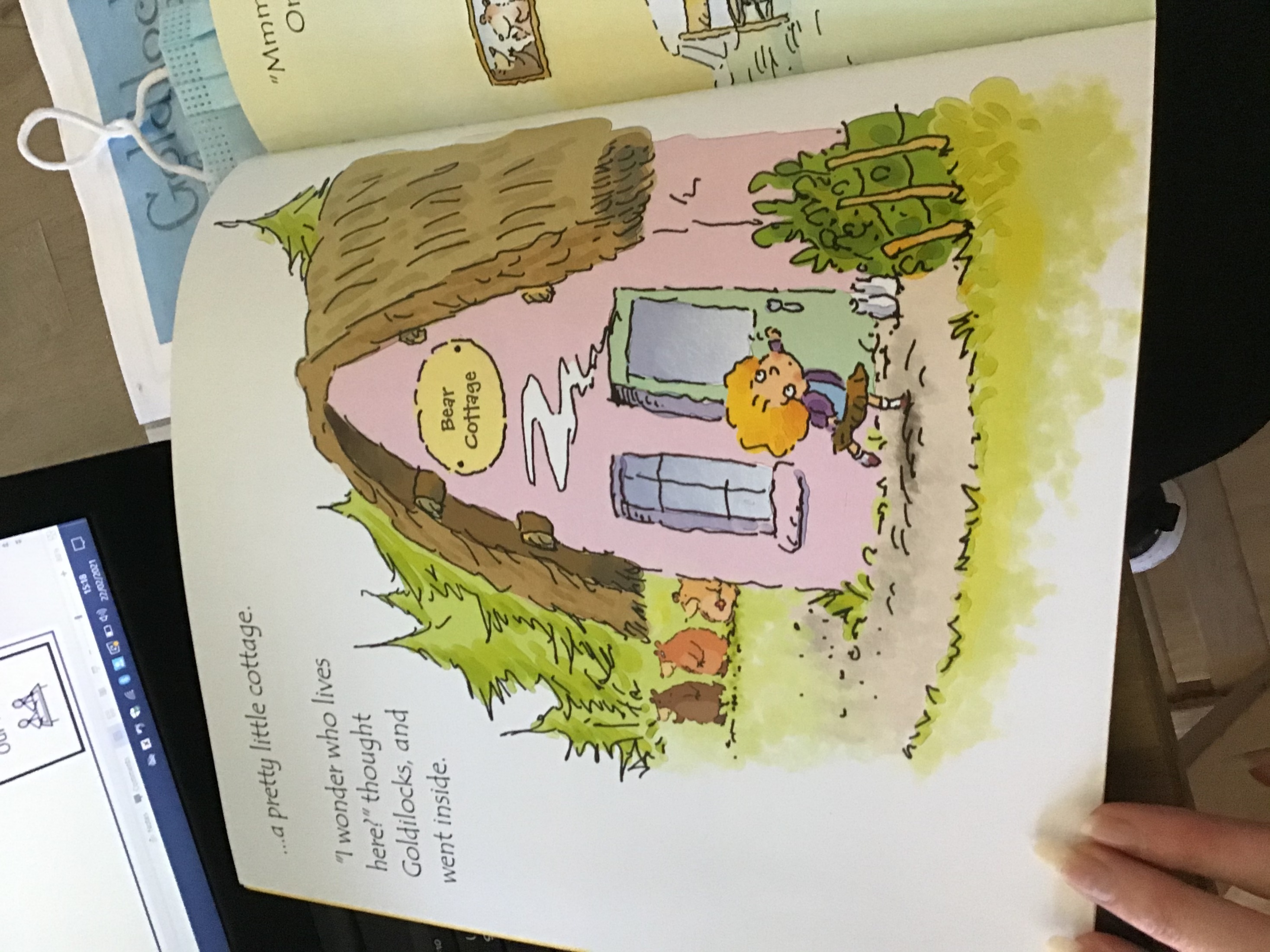 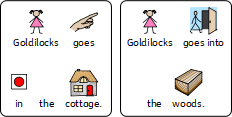 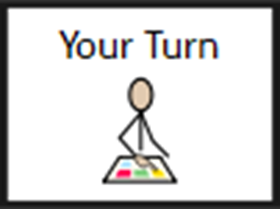 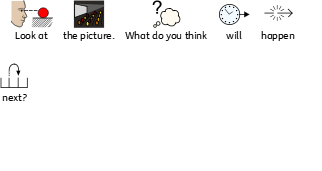 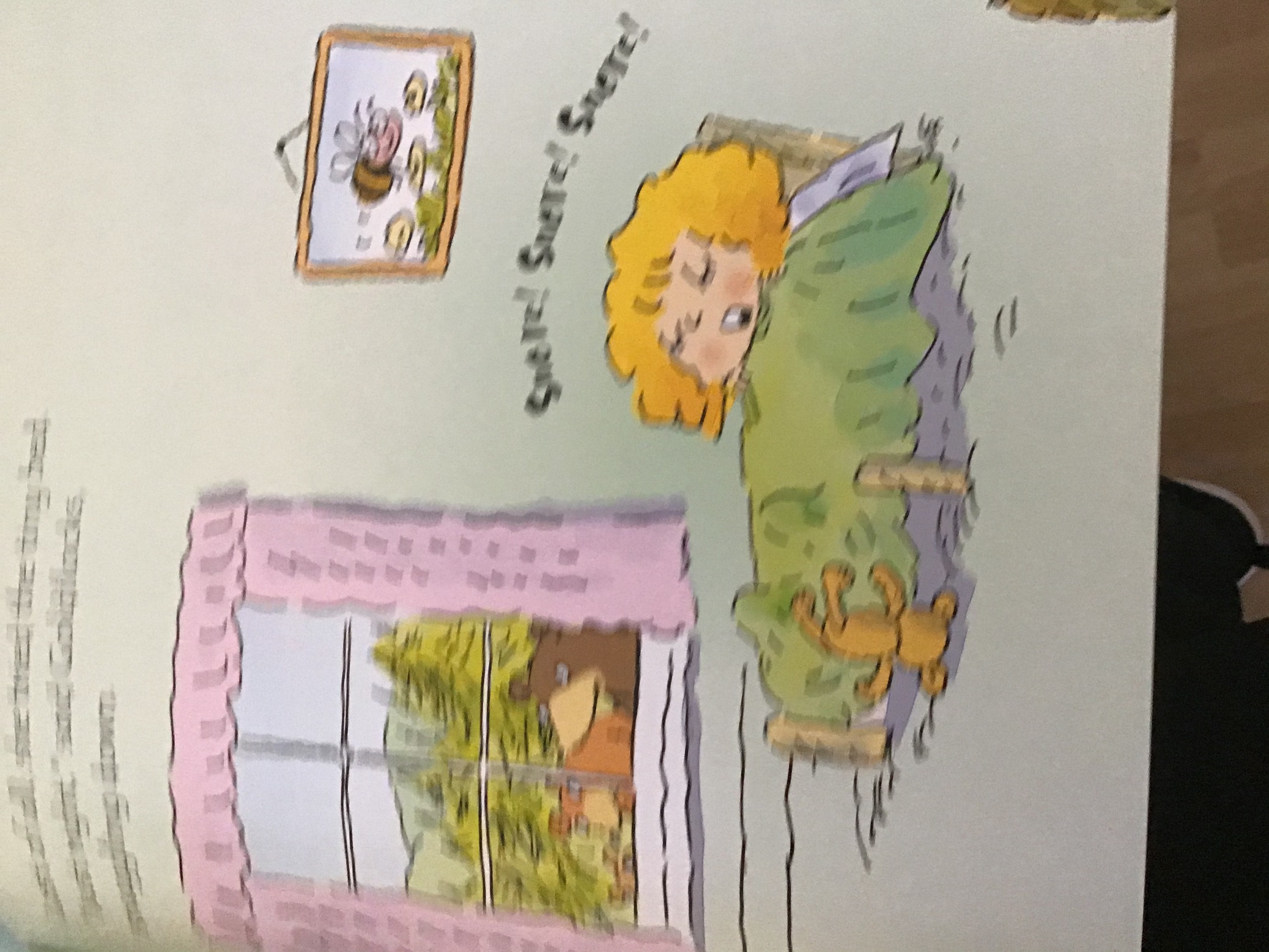 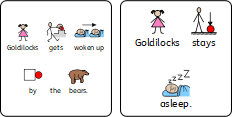 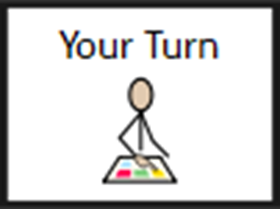 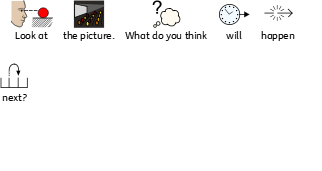 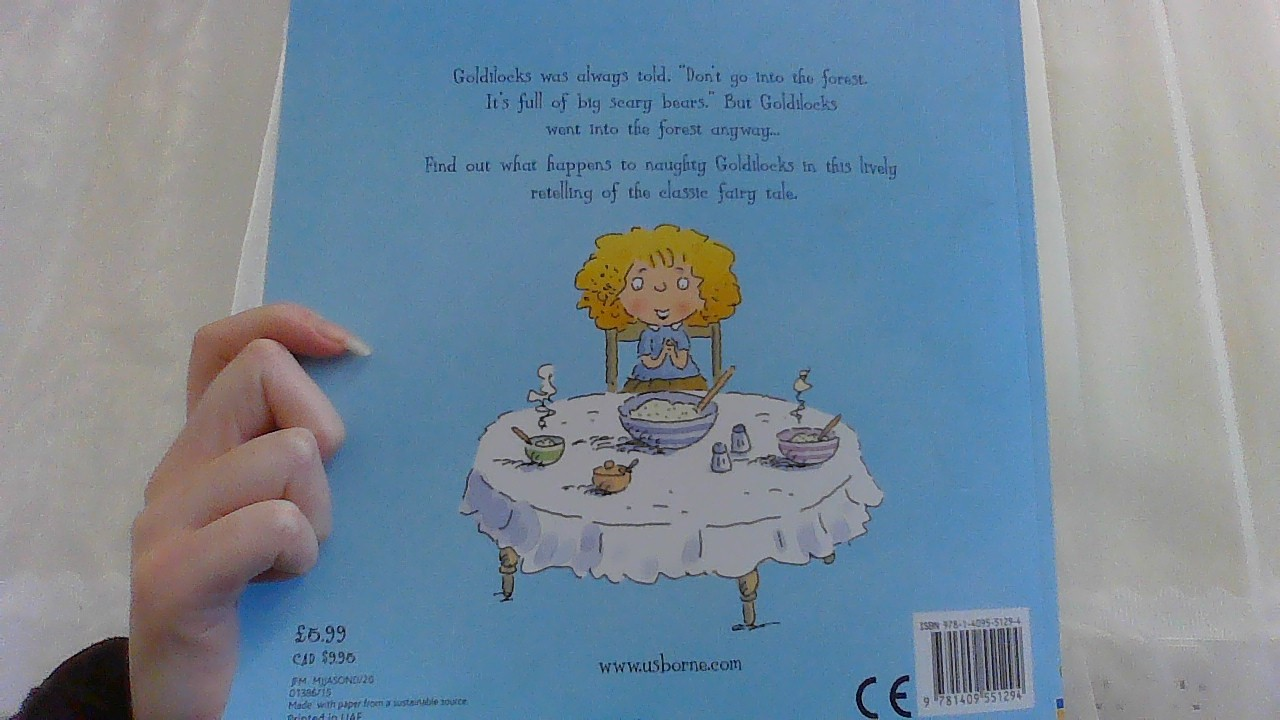 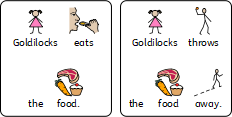 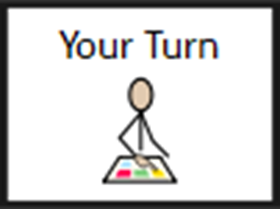 Date:   Thursday 4th February
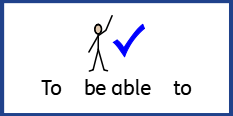 LO: To be able to recognise dialogue in a traditional tale.
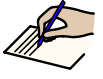 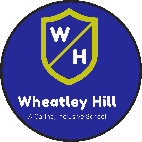 Subject: English
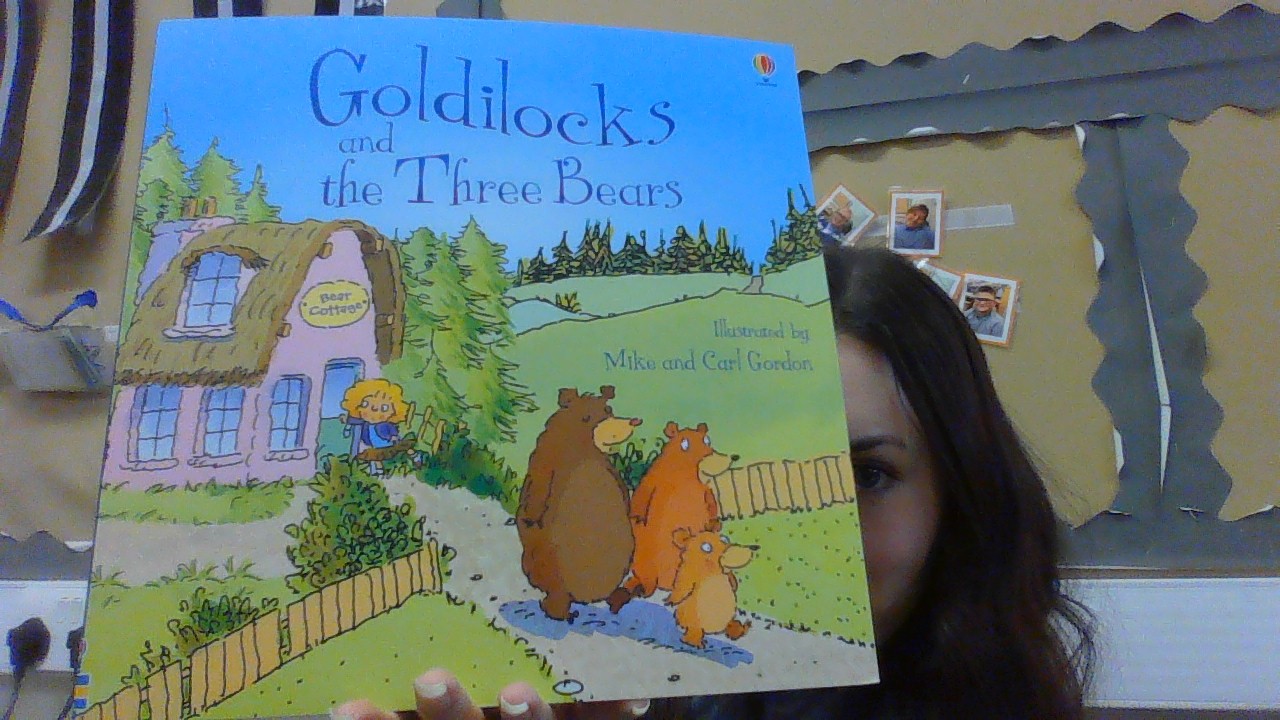 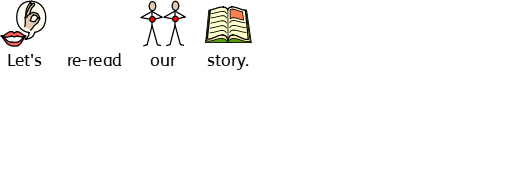 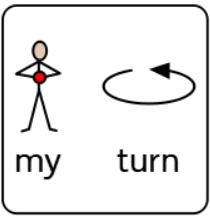 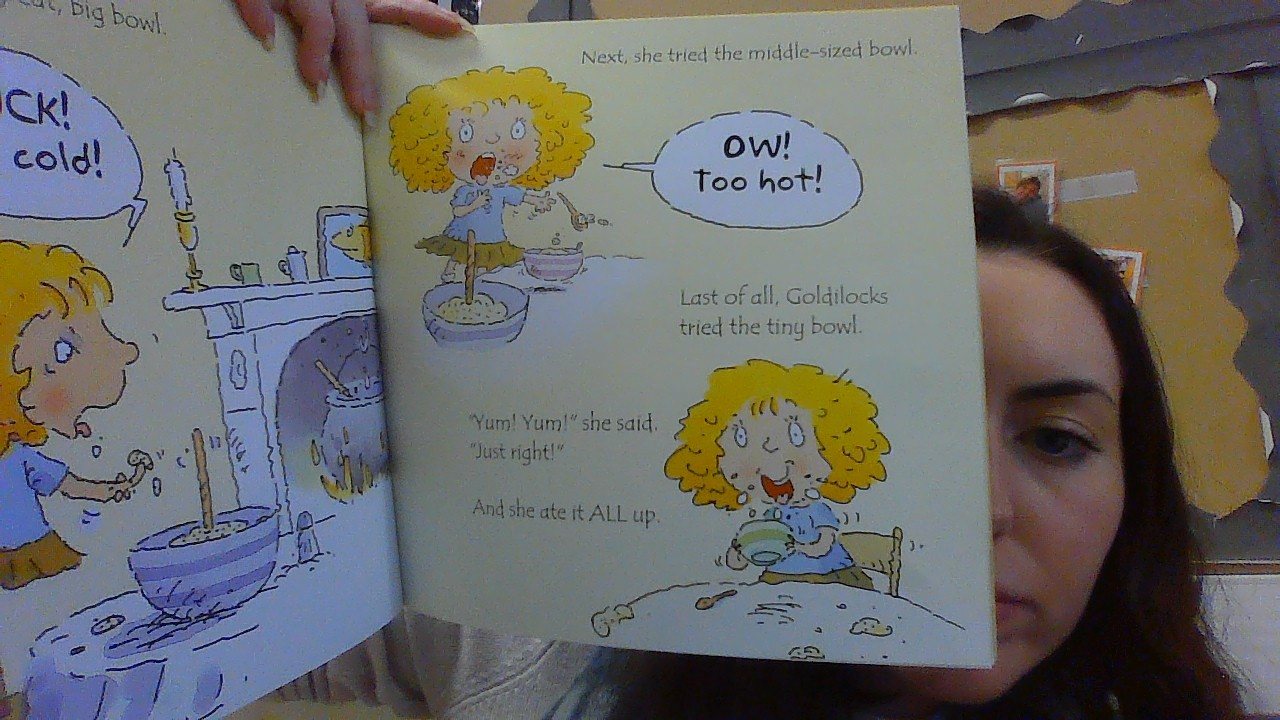 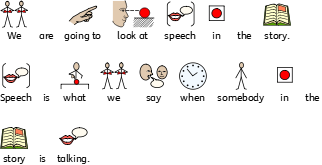 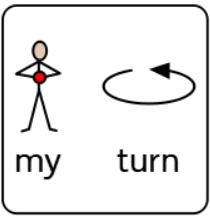 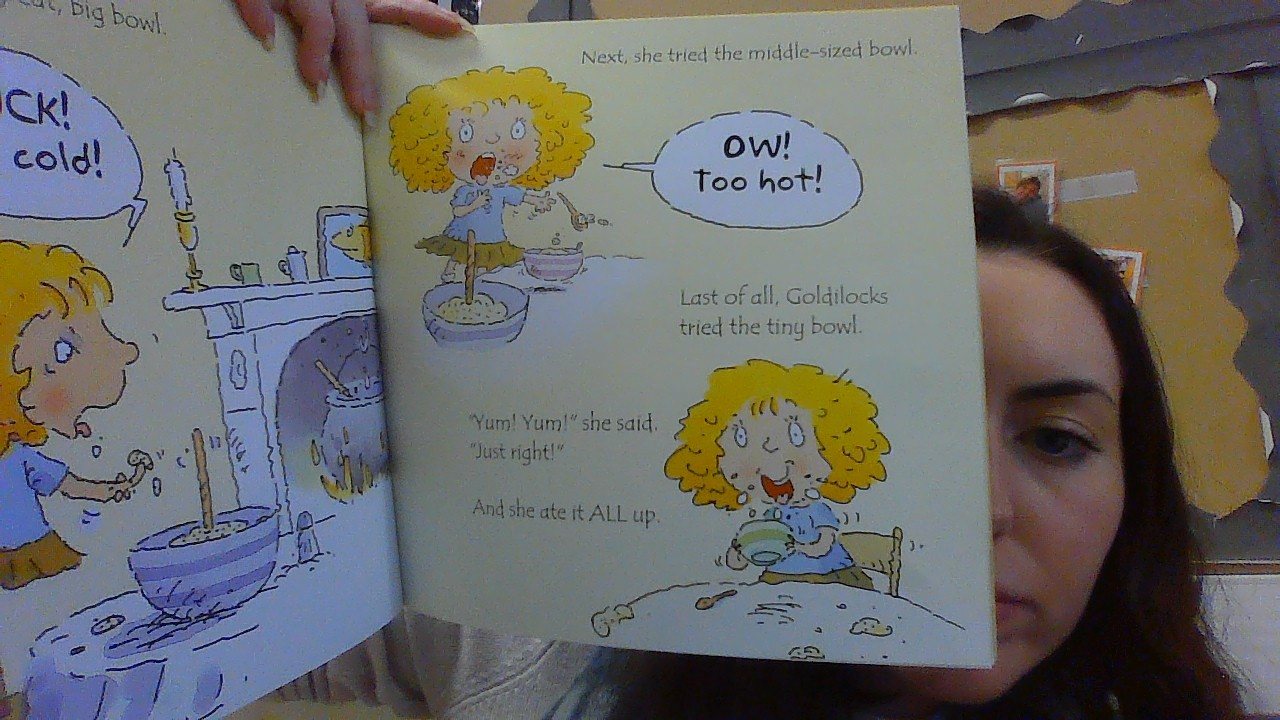 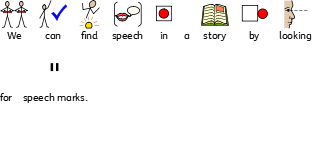 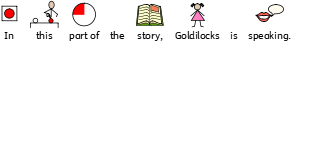 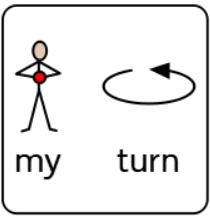 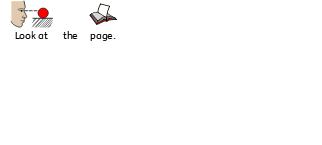 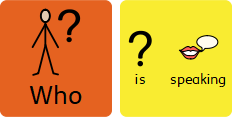 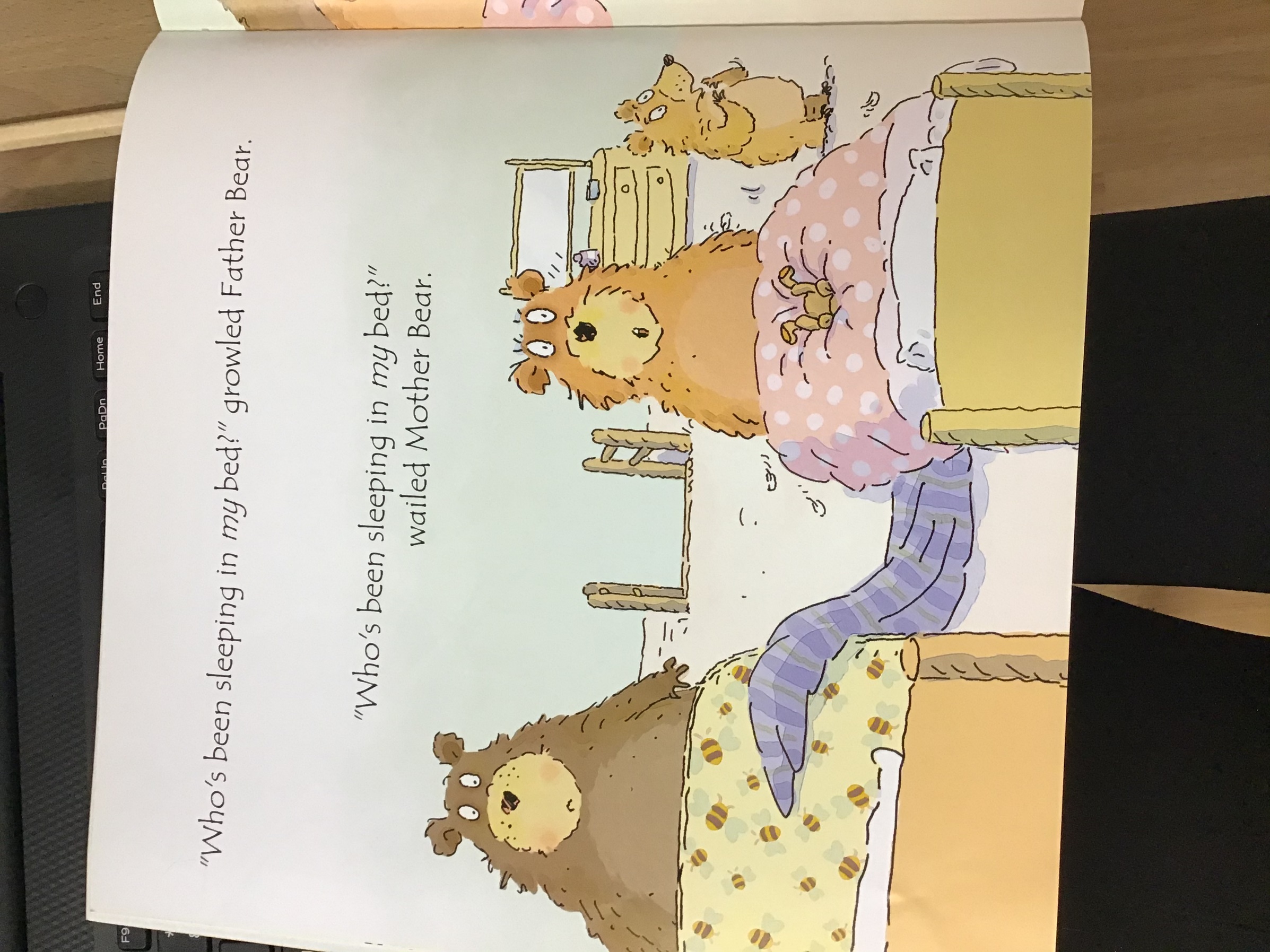 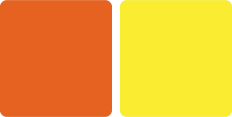 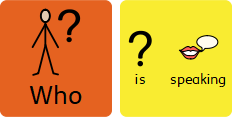 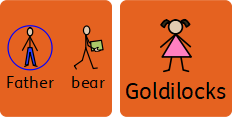 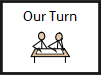 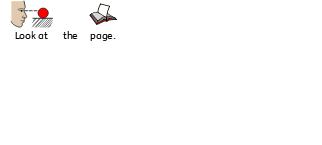 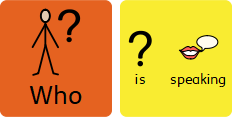 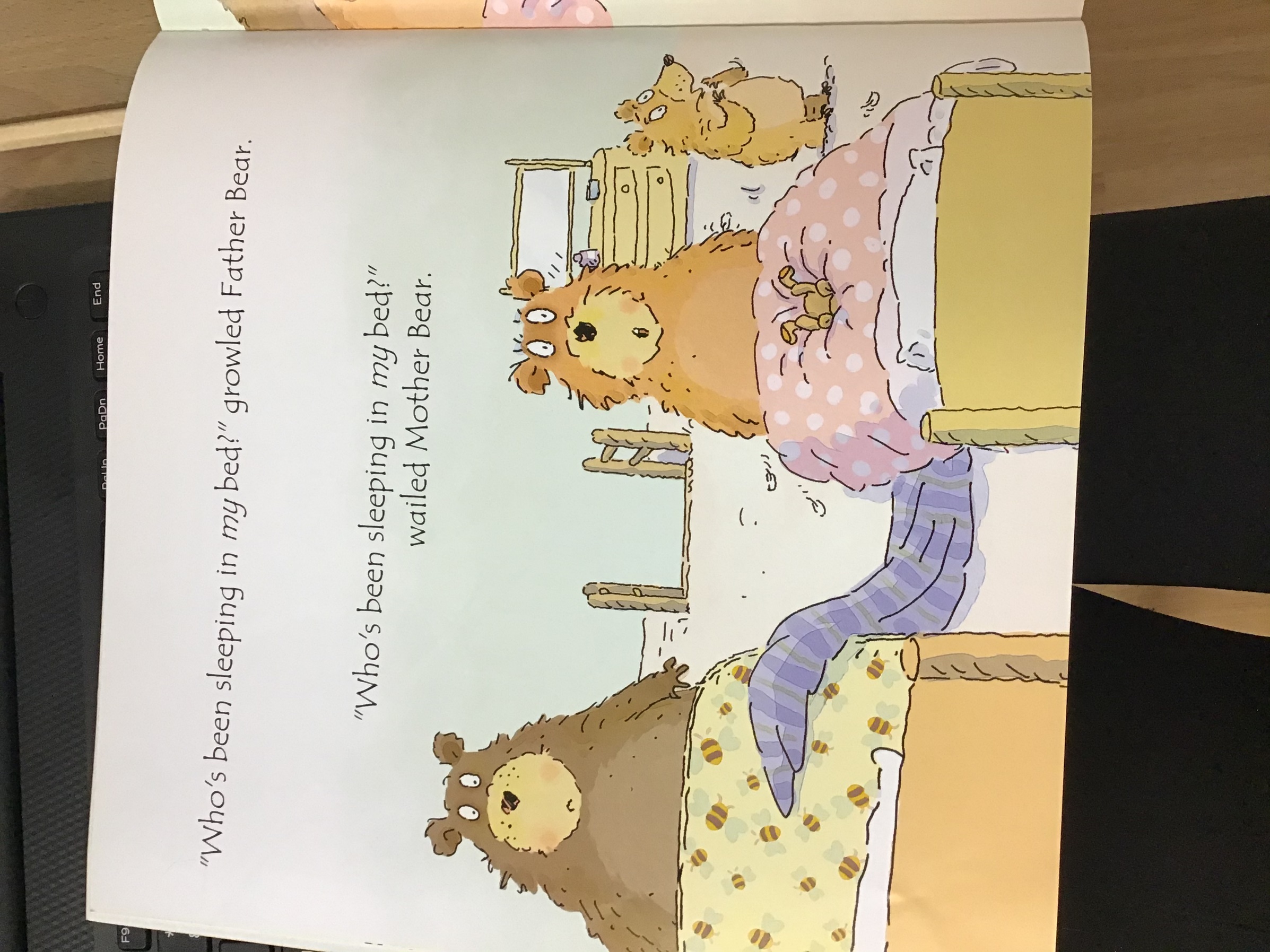 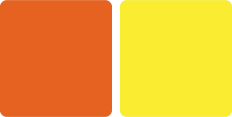 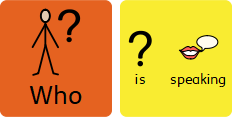 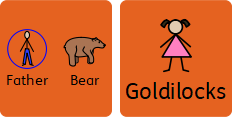 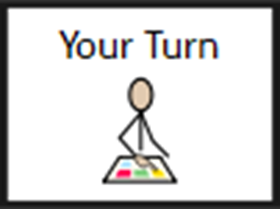 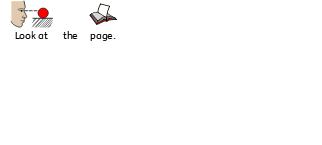 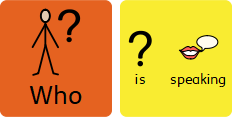 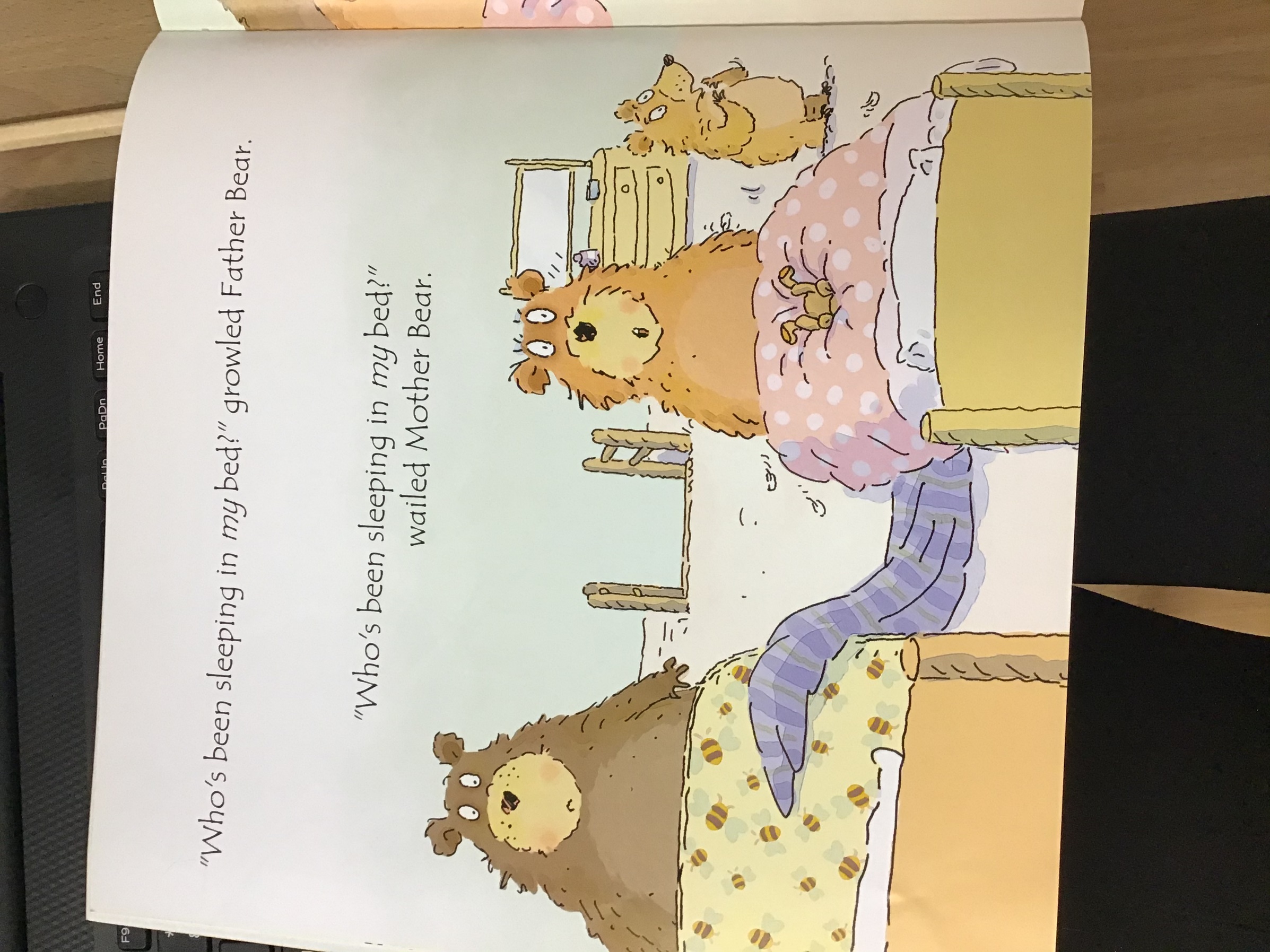 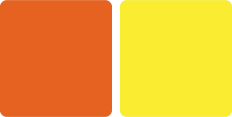 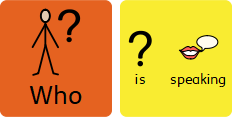 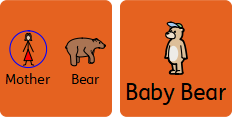 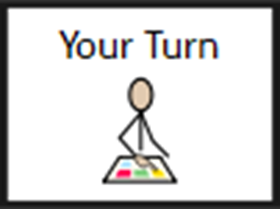 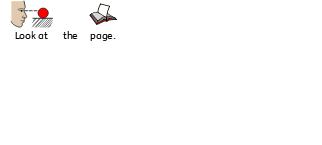 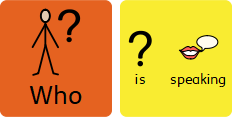 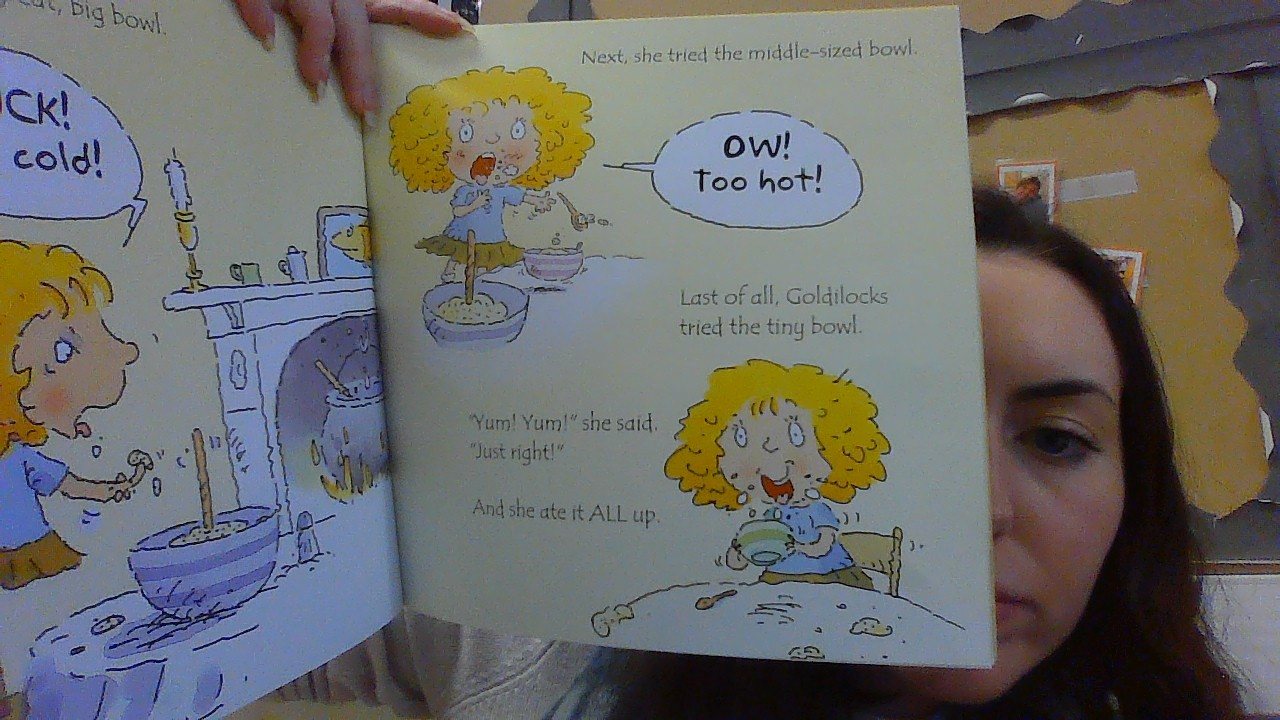 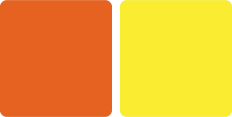 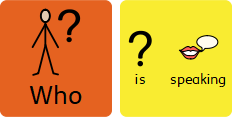 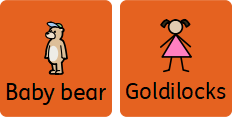 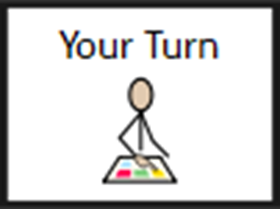 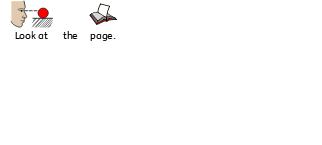 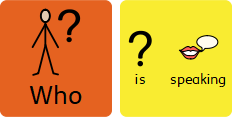 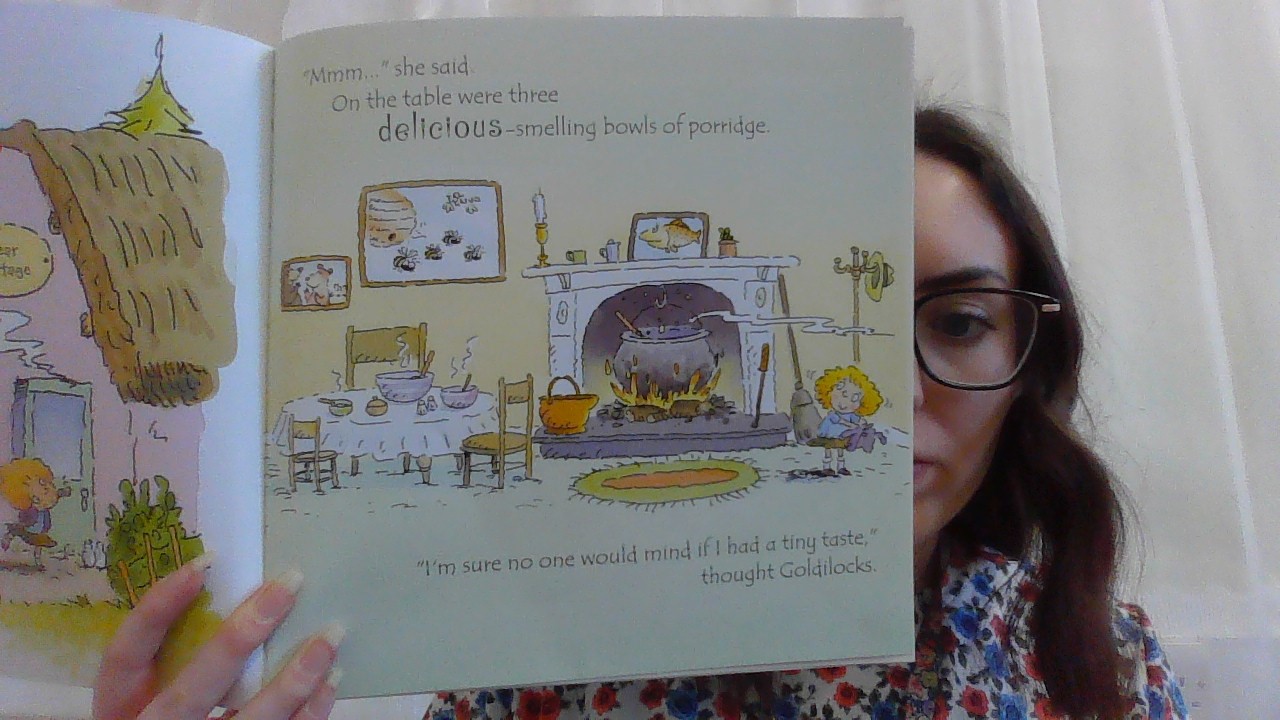 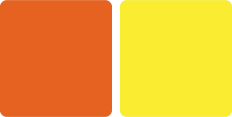 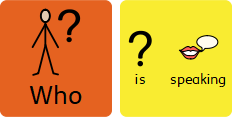 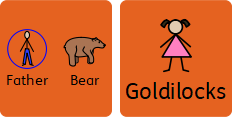 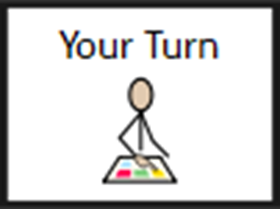 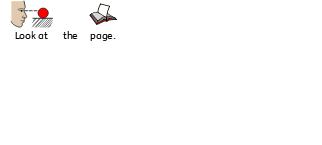 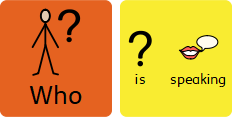 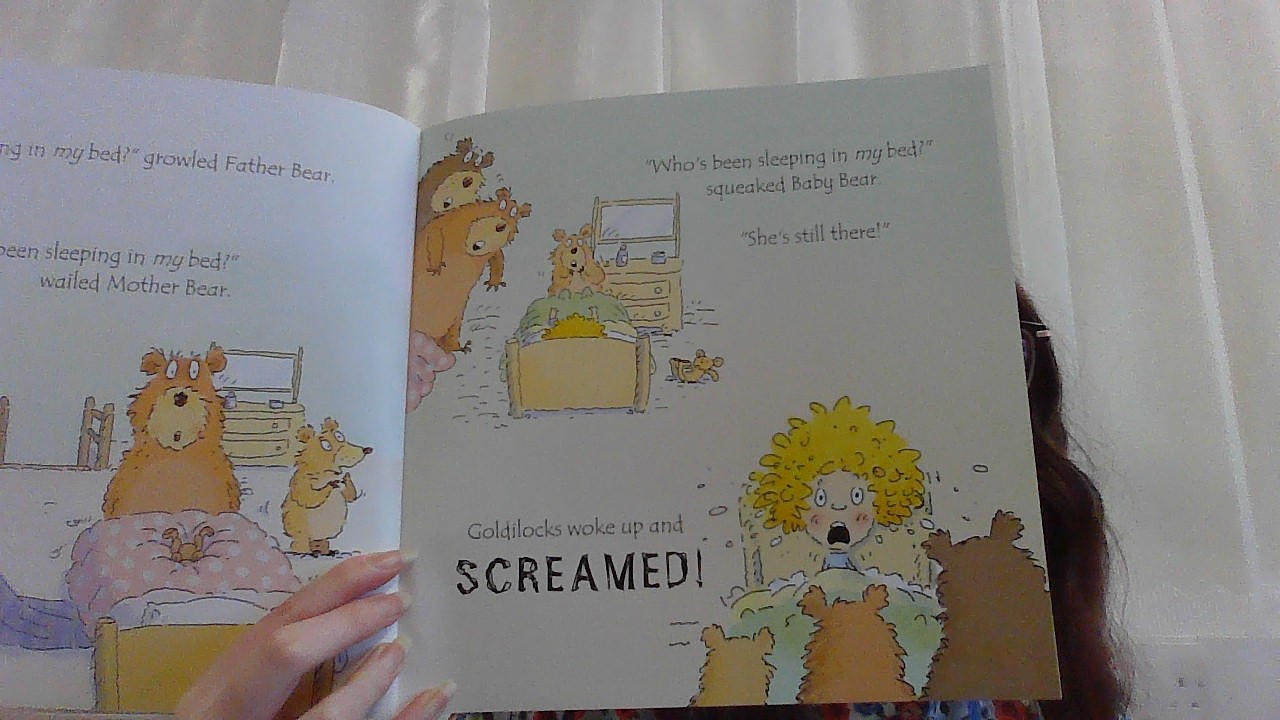 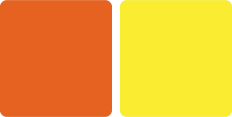 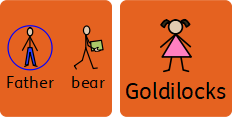 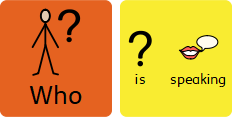 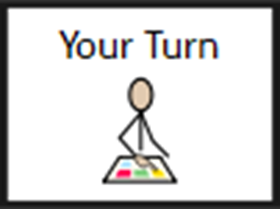 Date:   Friday 5th February
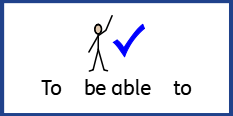 LO: To be able to match letters to sounds.
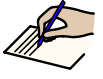 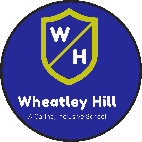 Subject: English
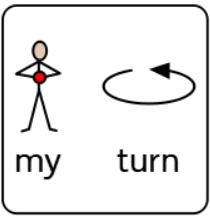 The ‘n’ sound
Gg
This is the letter ‘g’.
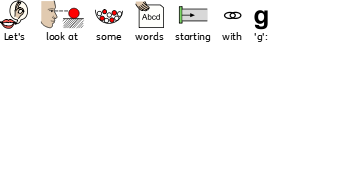 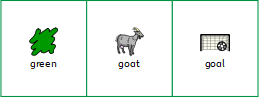 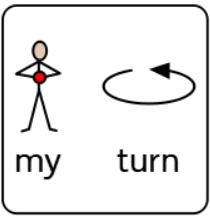 The ‘p’ sound
Pp
This is the letter ‘p’.
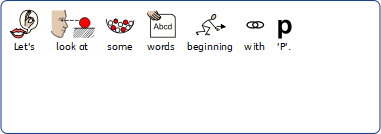 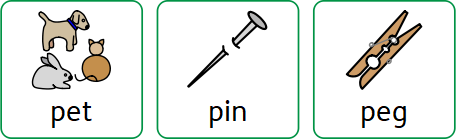 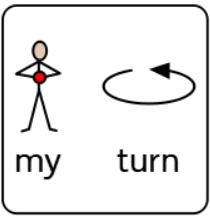 The ‘n’ sound
Nn
This is the letter ‘n’.
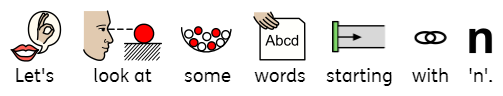 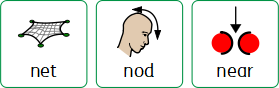 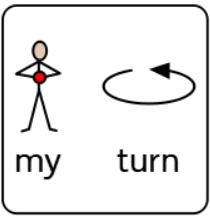 Let’s recap our phonics sounds
Ii
This is the letter ‘i’.
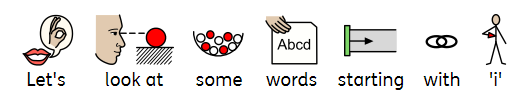 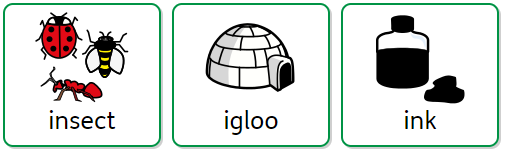 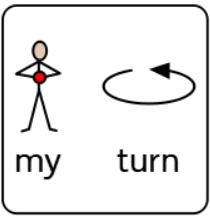 The ‘t’ sound
Tt
This is the letter ‘t’.
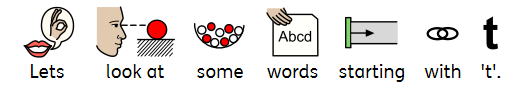 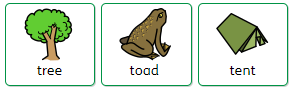 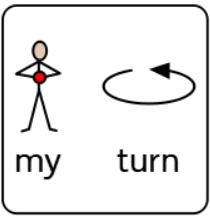 The ‘d’ sound
Dd
This is the letter ‘d’.
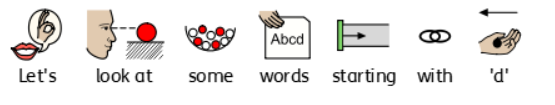 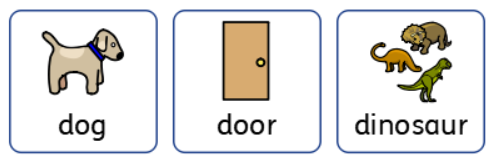 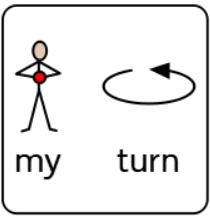 The ‘s’ sound
Ss
This is the letter ‘s’.
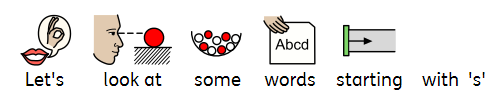 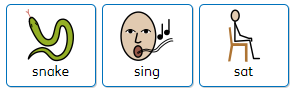 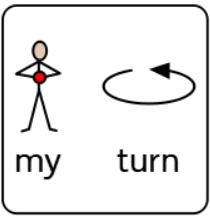 The ‘a’ sound
Aa
This is the letter ‘a’.
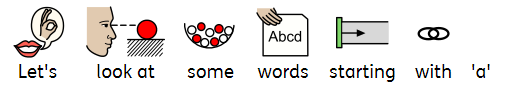 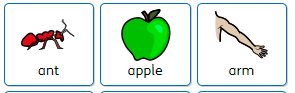 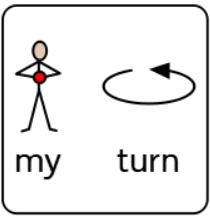 The ‘m’ sound
Mm
This is the letter ‘m’.
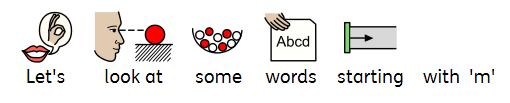 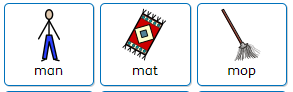 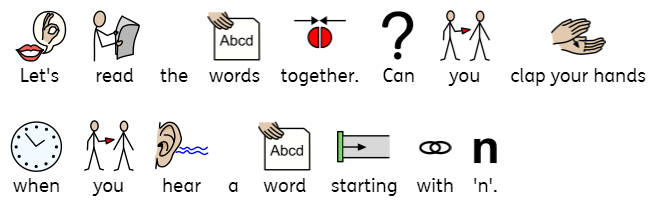 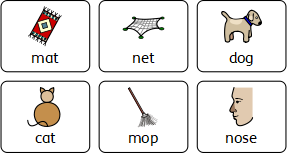 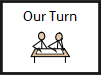 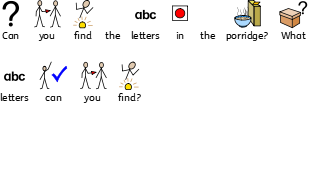 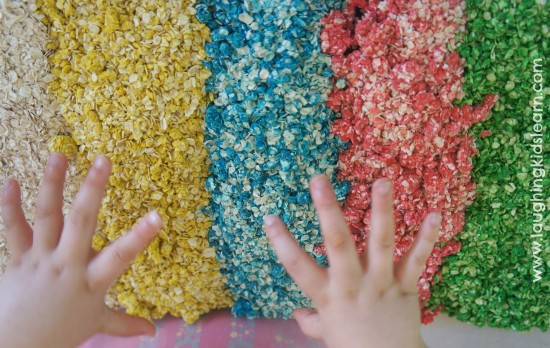 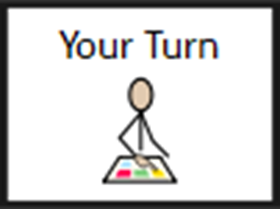